МИНИСТЕРСТВо  образования  РЕСПУБЛИКИ  МОРДОВИЯГОСУДАРСТВЕННОЕ  КАЗЕННОЕ  УЧРЕЖДЕНИЕ  СОЦИАЛЬНОГО  ОБСЛУЖИВАНИЯ  Республики мордовия  «республиканский  социальный  приют  для  детей  и  подростков «надежда»
ПОРТФОЛИО 
На первую квалификационную категорию
Социального педагога
Волковой 
натальи  александровны
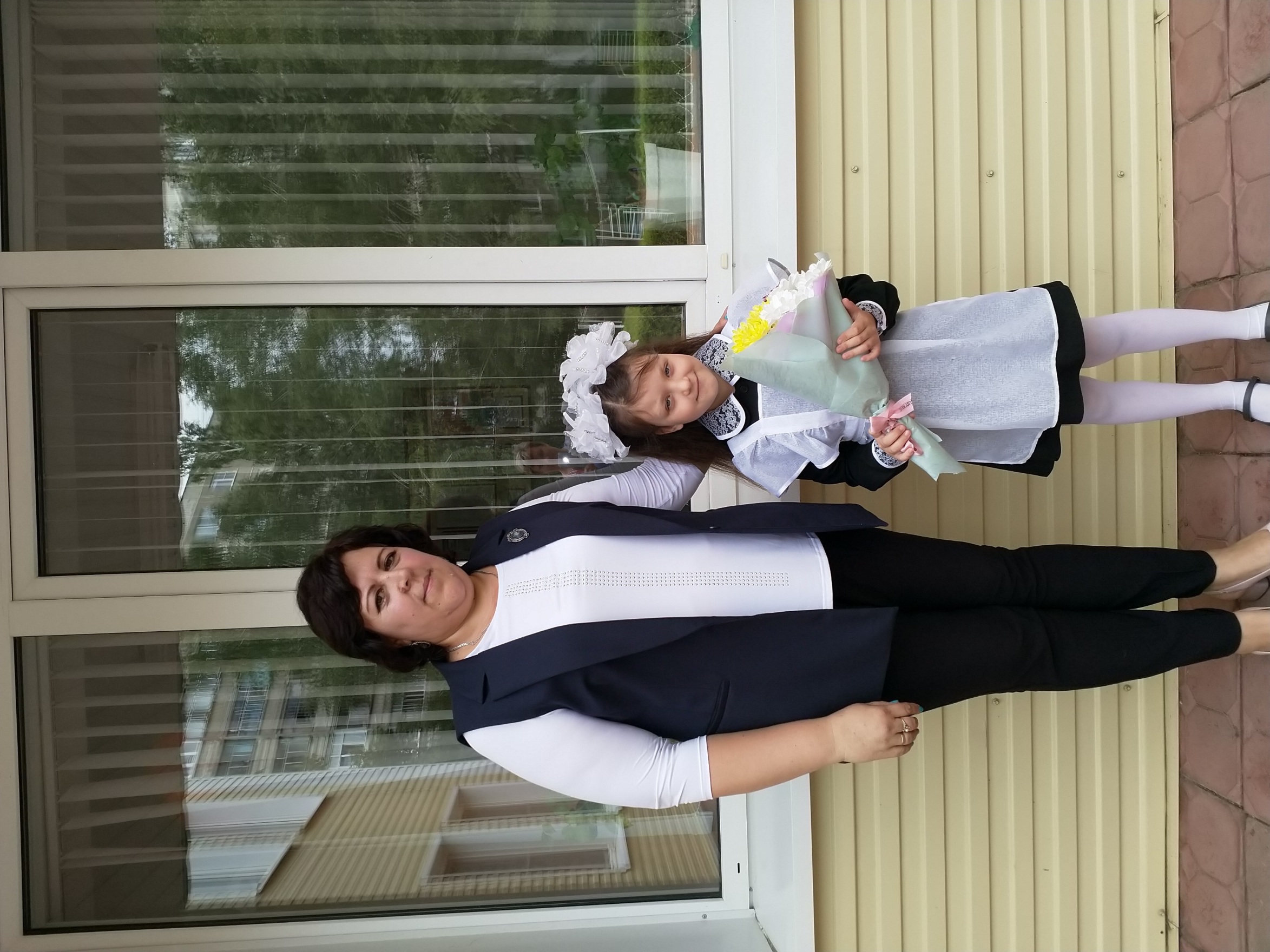 Дата рождения:  20.07.1971 год
Профессиональное образование: высшее, Мордовский  государственный педагогический  институт  им.  М.Е.Евсевьева;   диплом  №345606;                                               дата  выдачи  30.06.1993г.;   «Учитель  математики, информатики  и  вычислительной  техники»

Общий трудовой стаж:  25 лет
Стаж педагогической работы в данном учреждении:  24 года 
Стаж педагогической работы (по специальности):  2 года

Сайт учреждения:  http://rsp__nadezhda.soc13.ru
Взаимодействие  с  воспитанниками
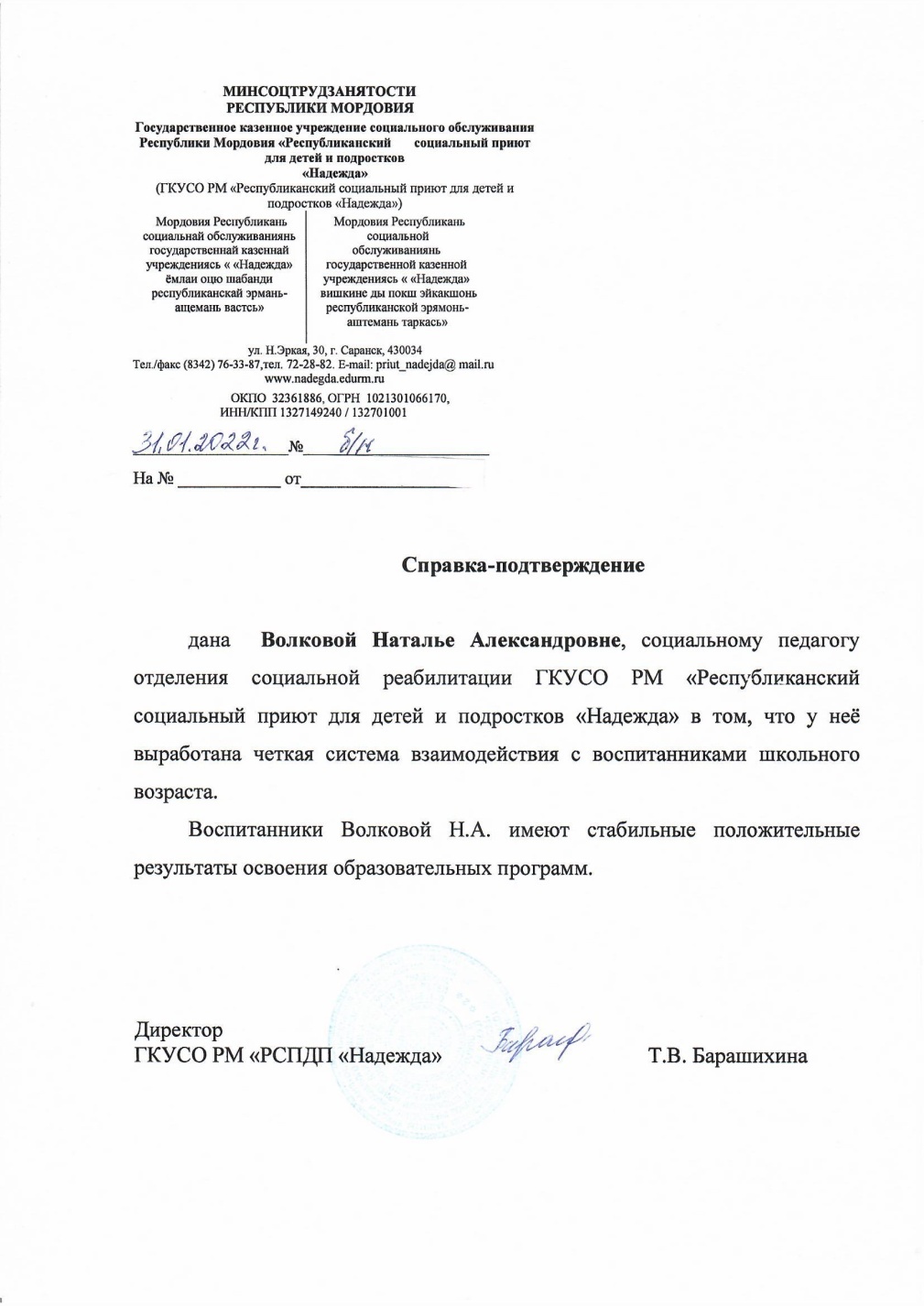 Эффективность  ранней  профилактики  правонарушений
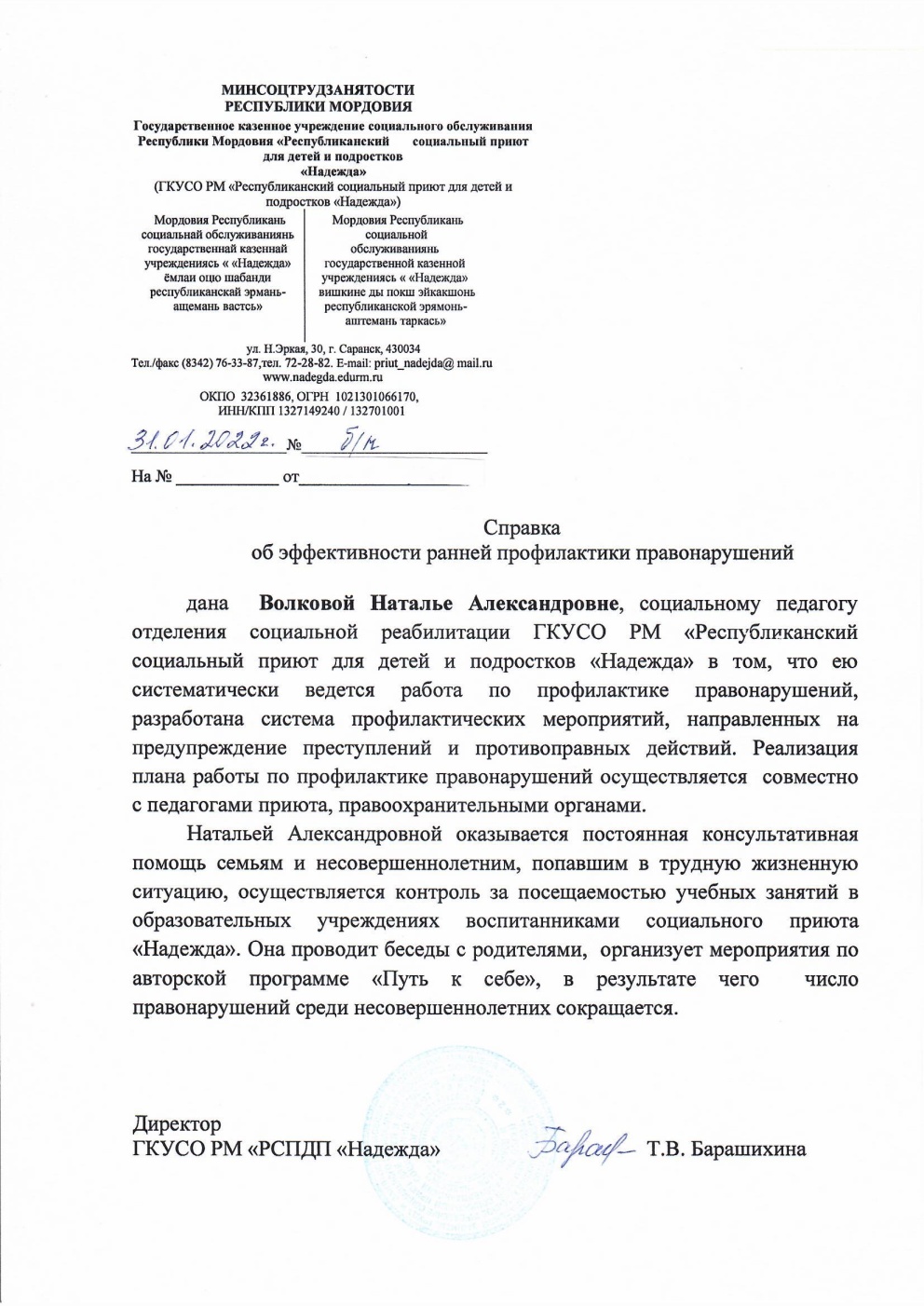 Взаимодействие  с учителями,  родителями
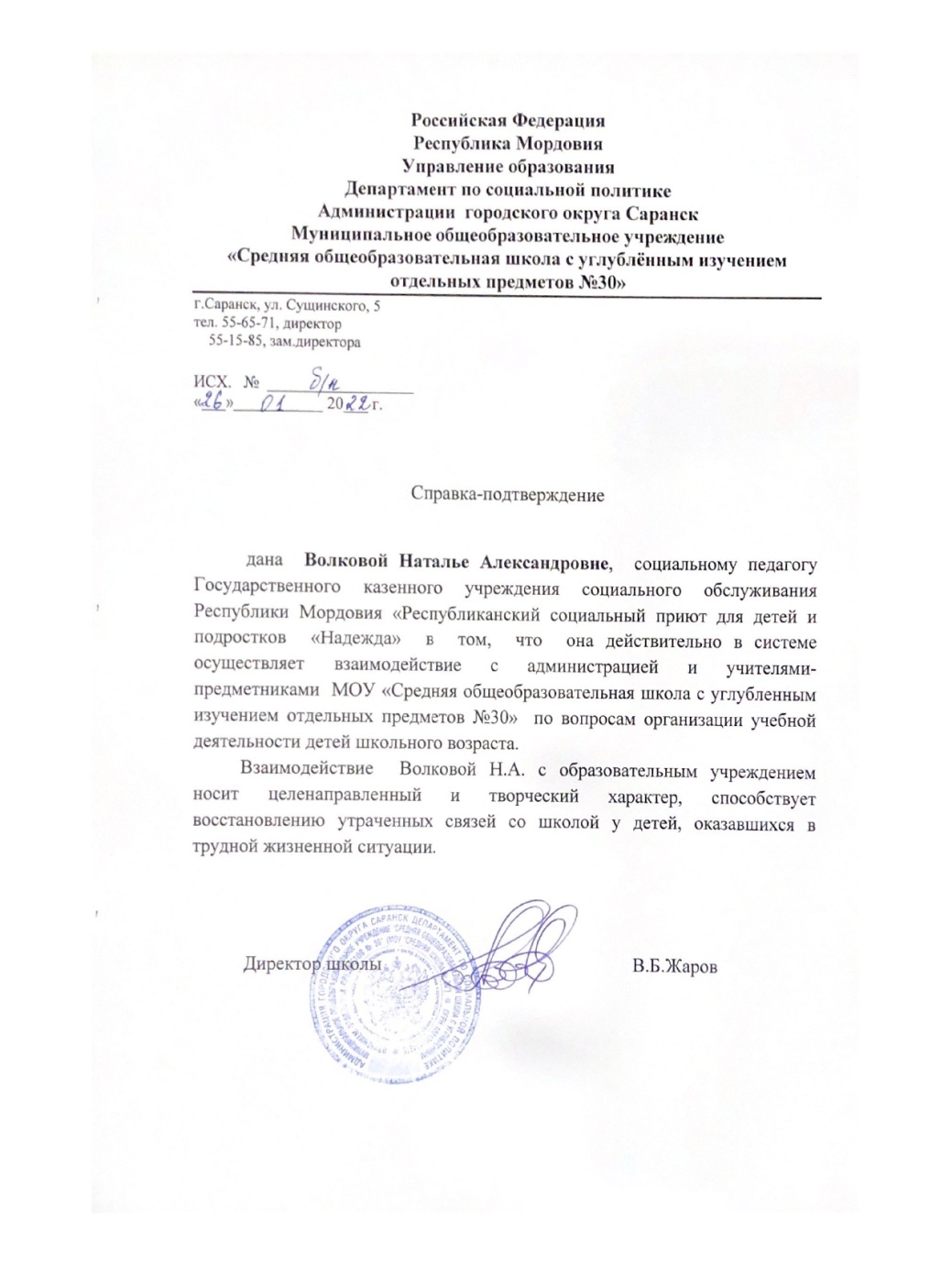 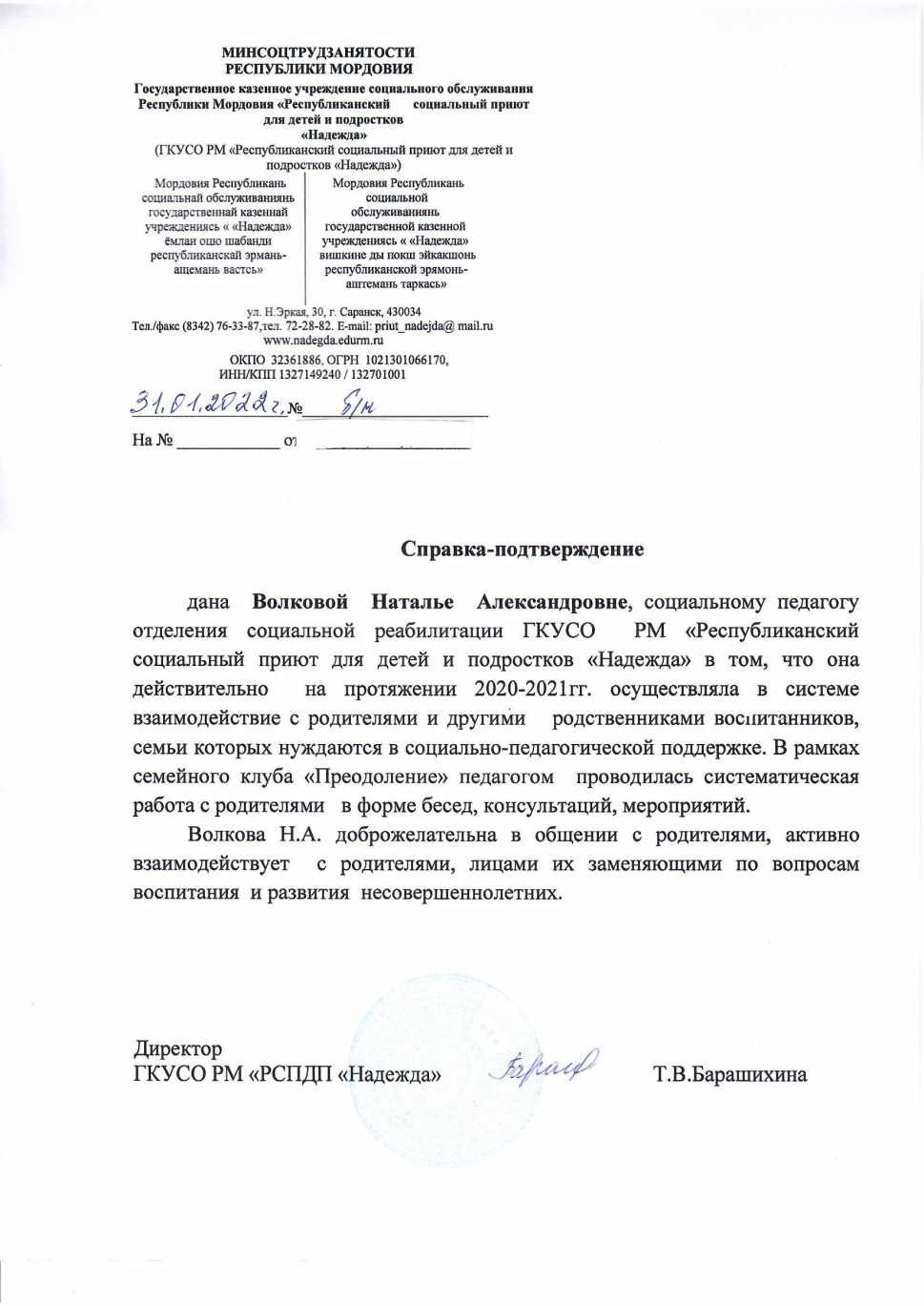 Взаимодействие  с  правоохранительными, общественными  организациями
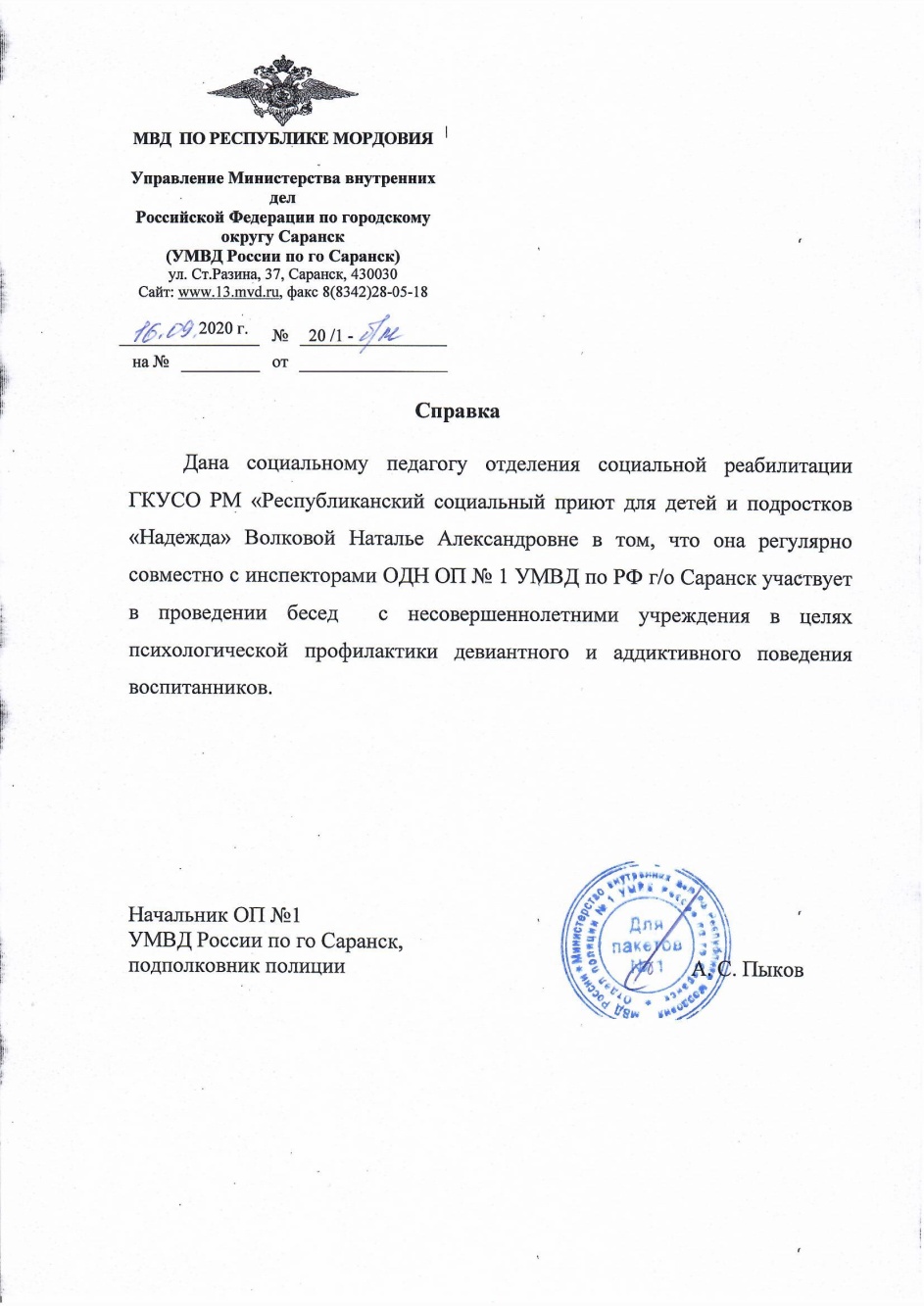 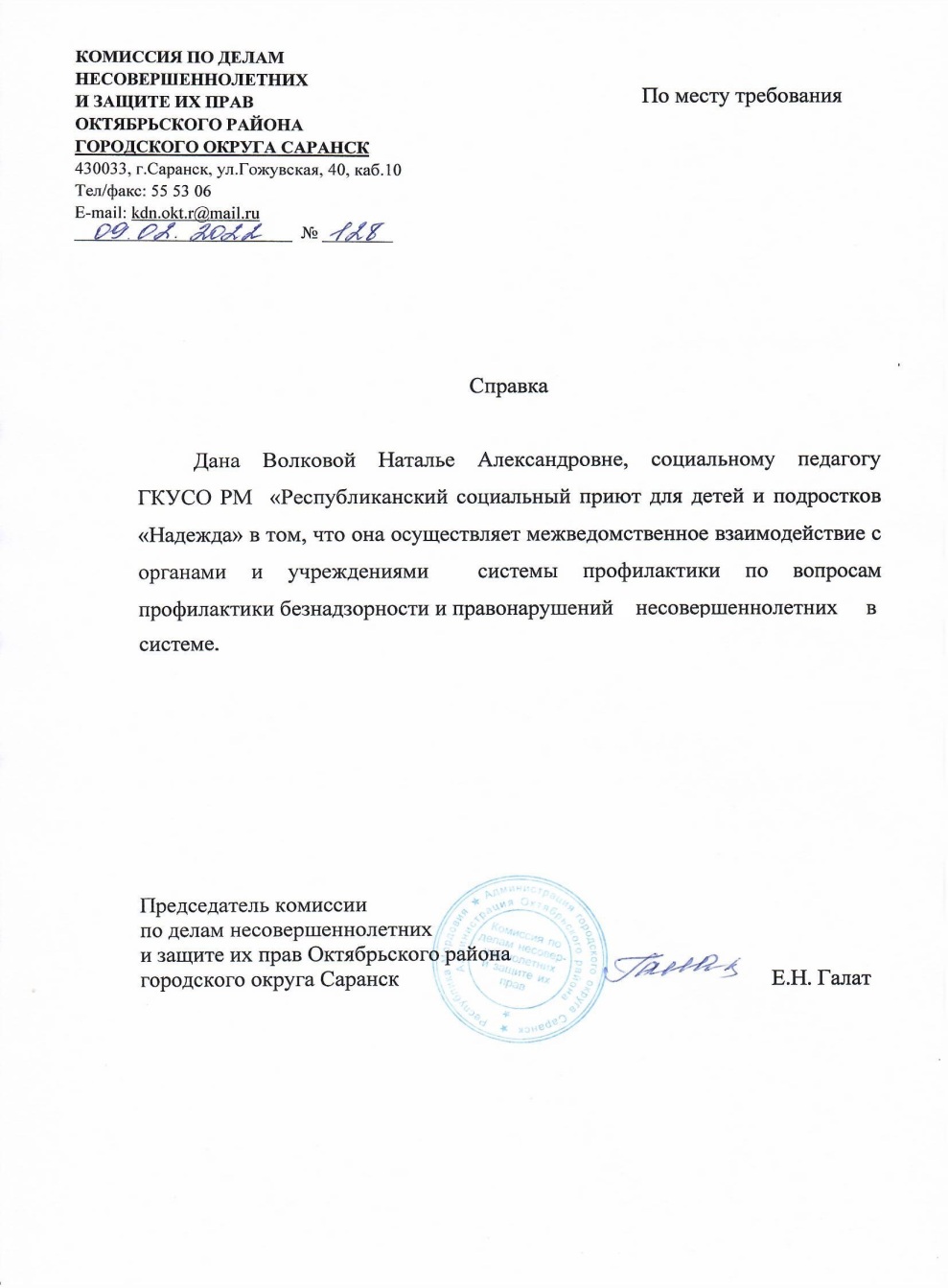 Взаимодействие  с  правоохранительными, общественными  организациями
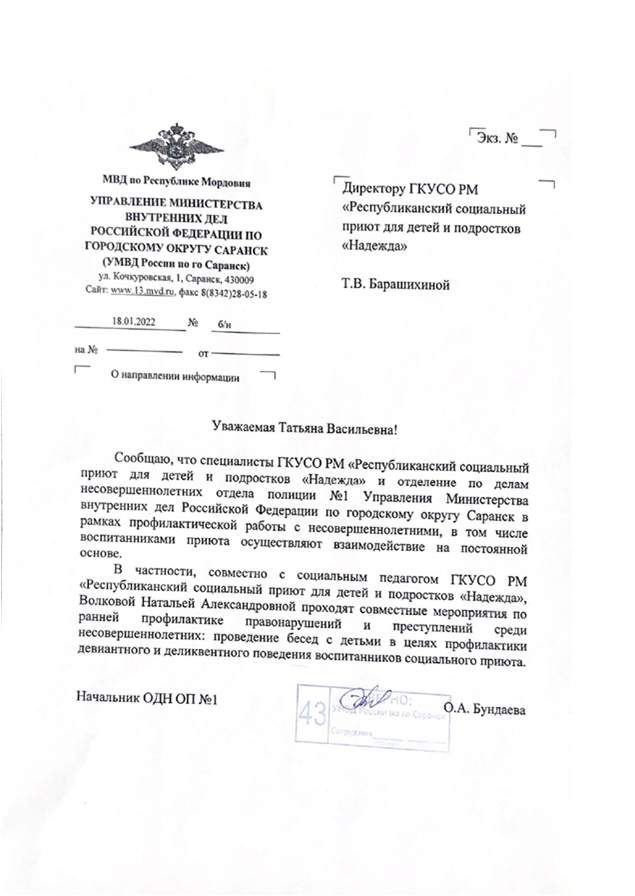 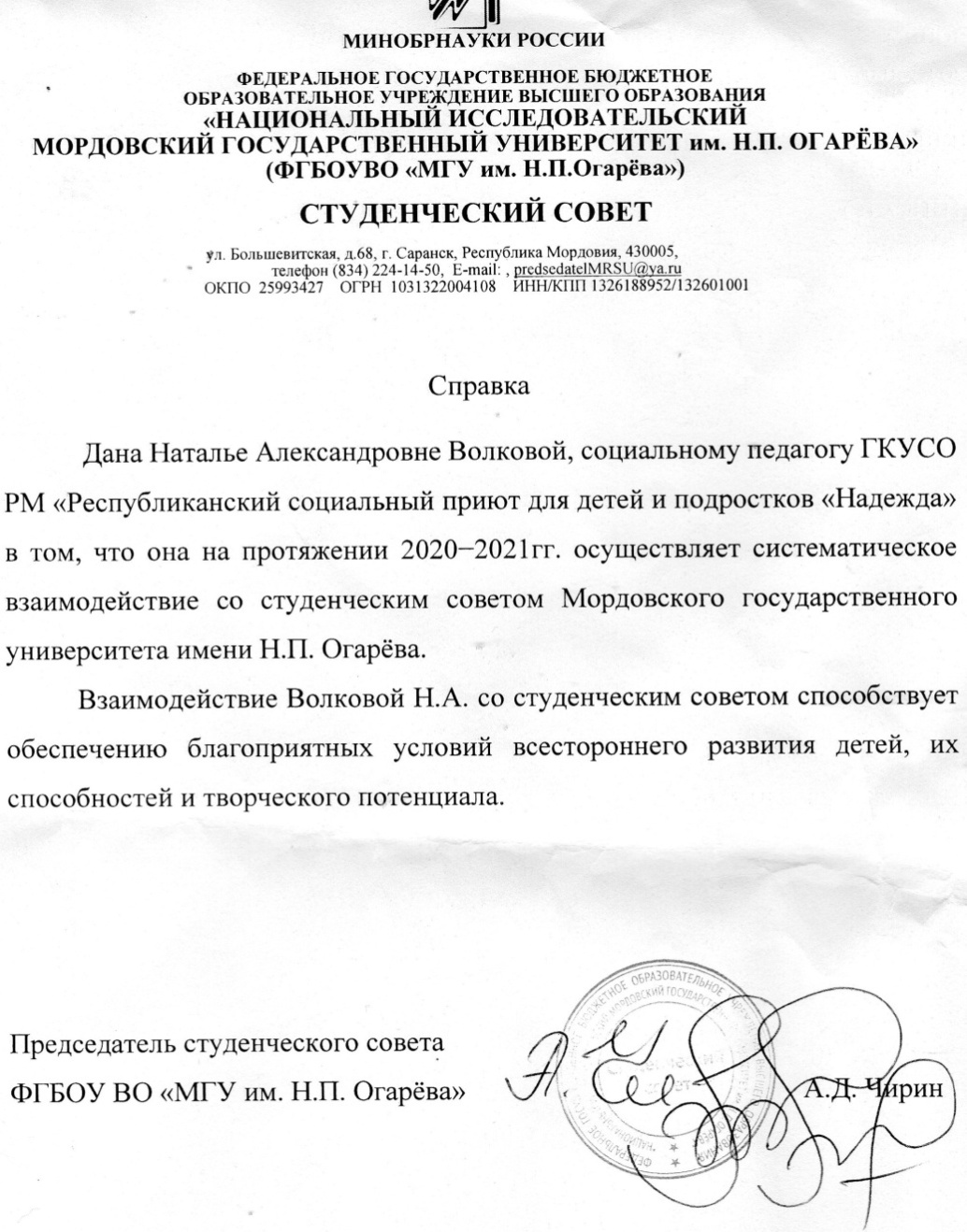 Наличие  публикаций(на  порталах  сети  интернет)
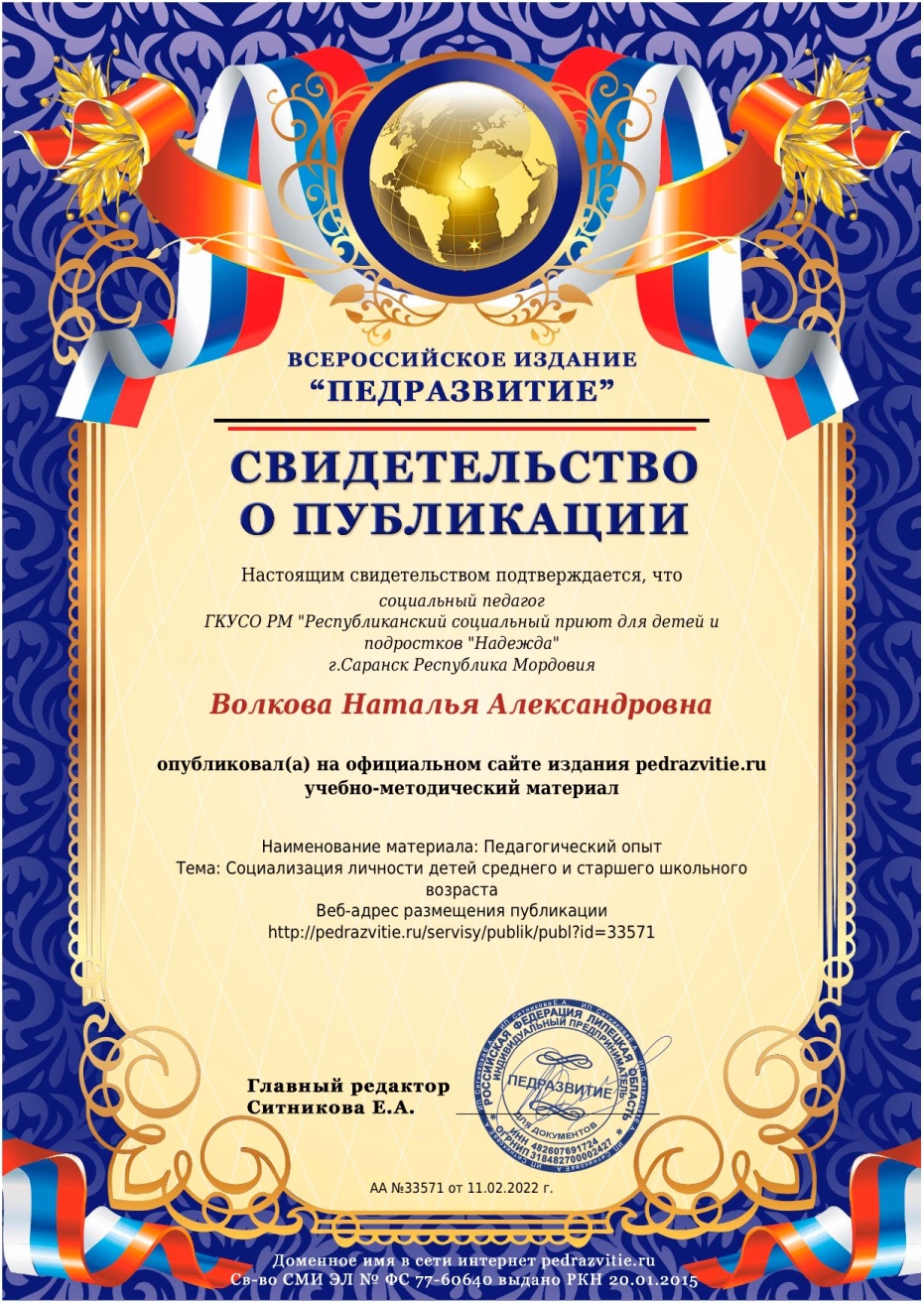 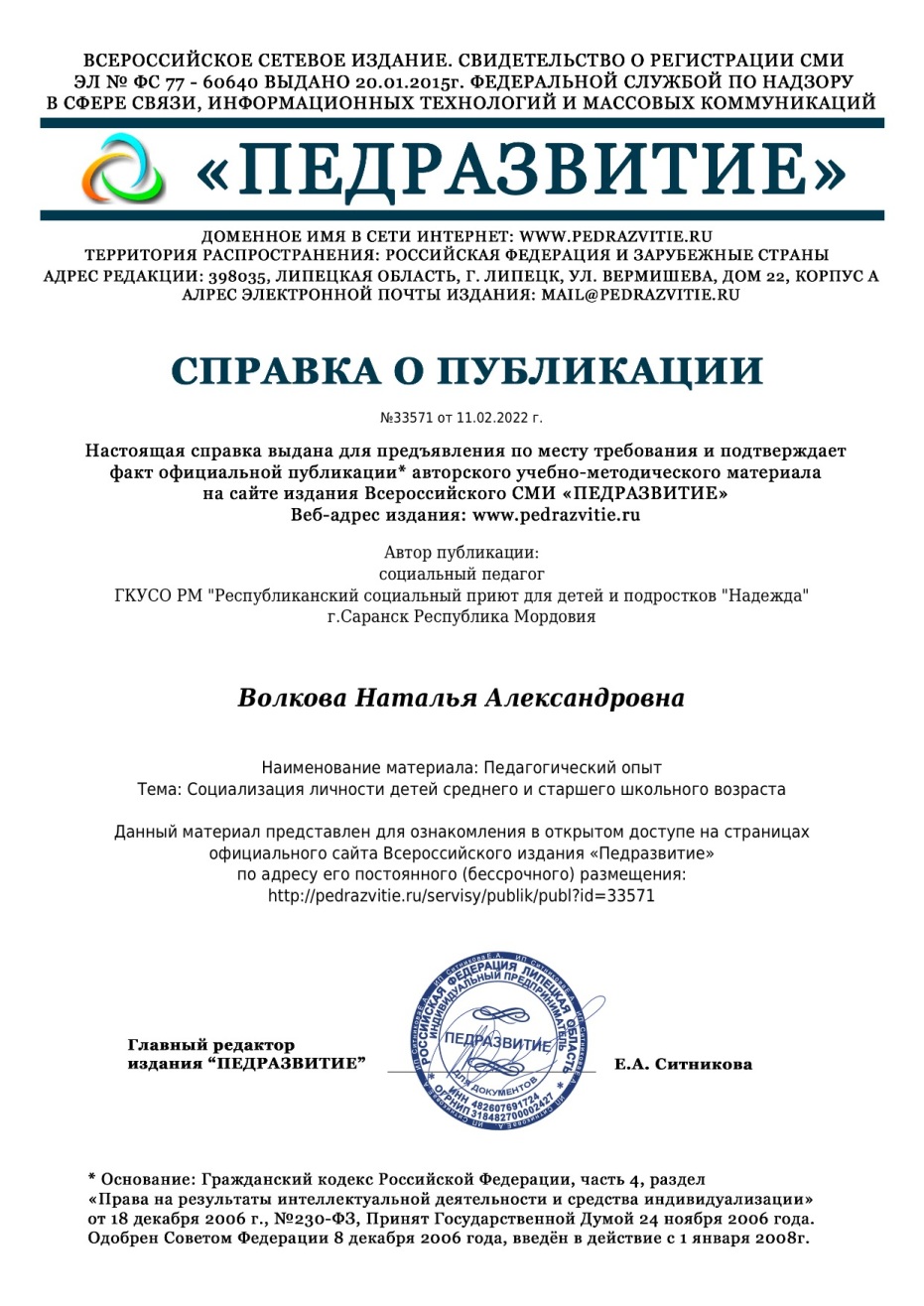 Наличие  публикаций
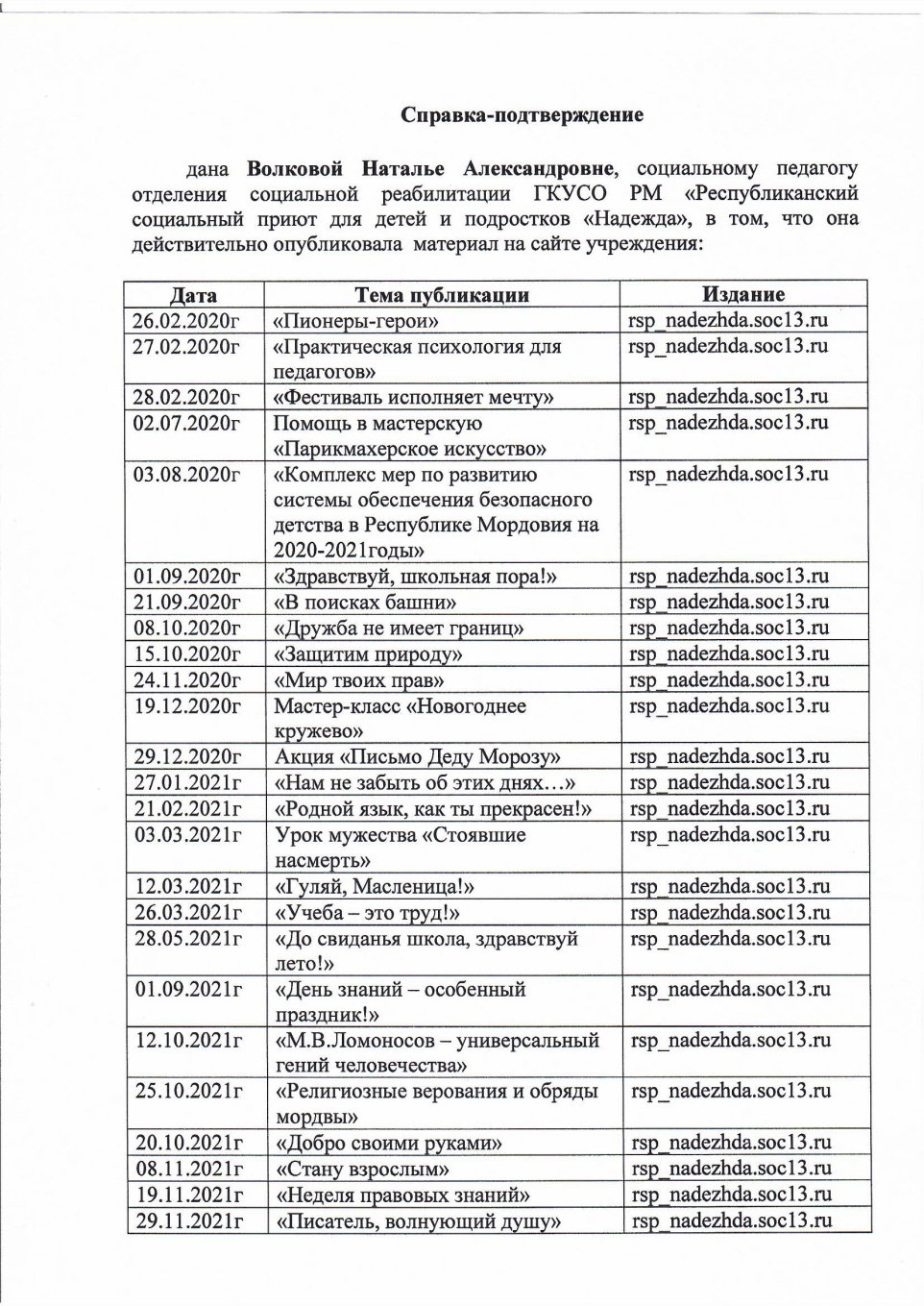 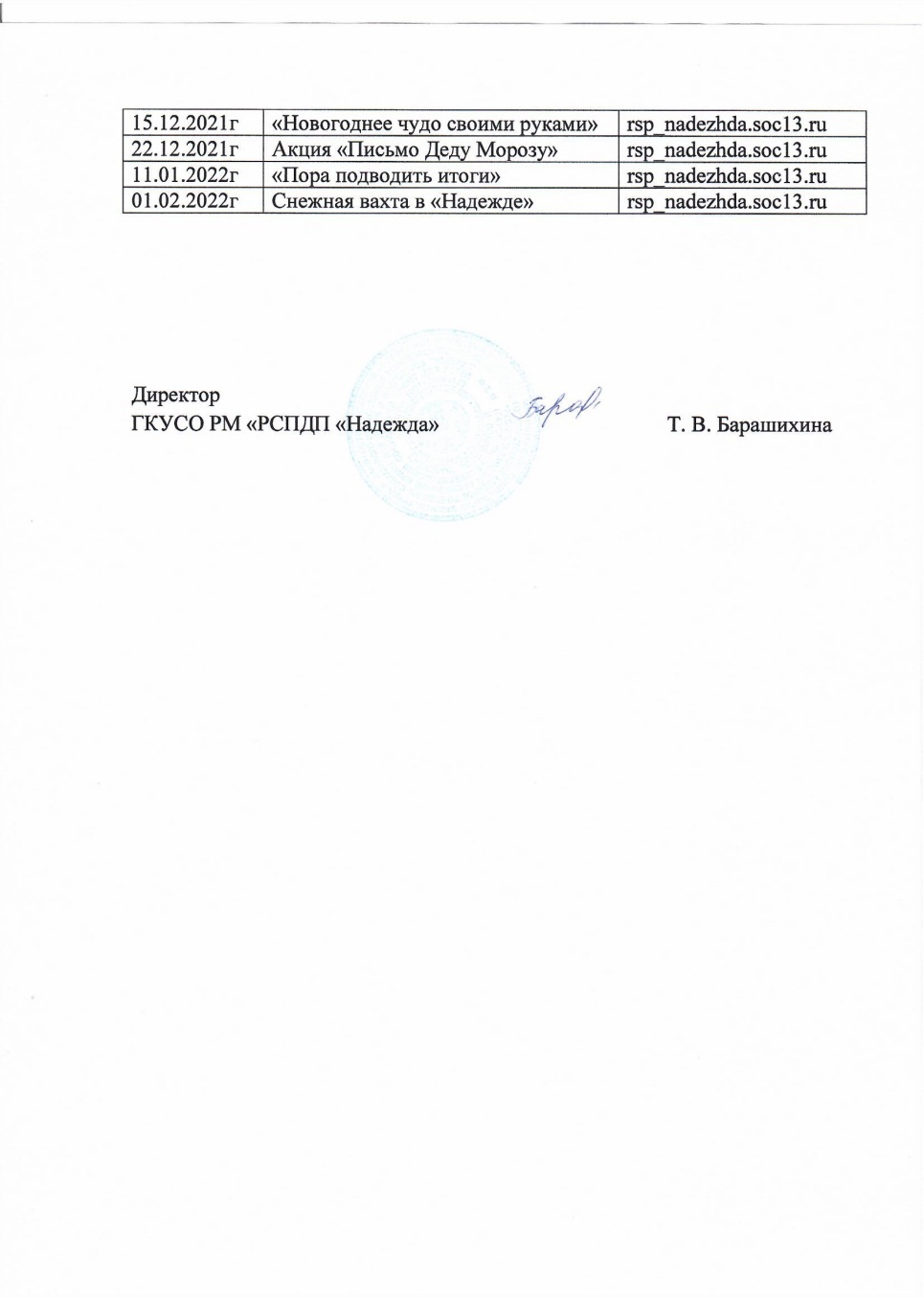 Наличие  публикаций
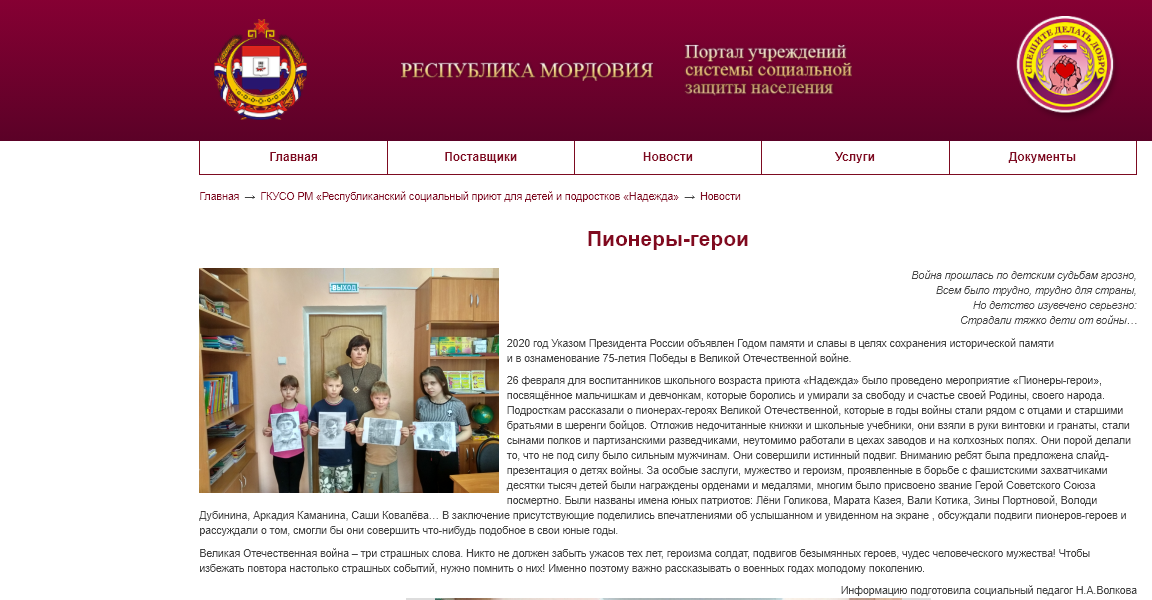 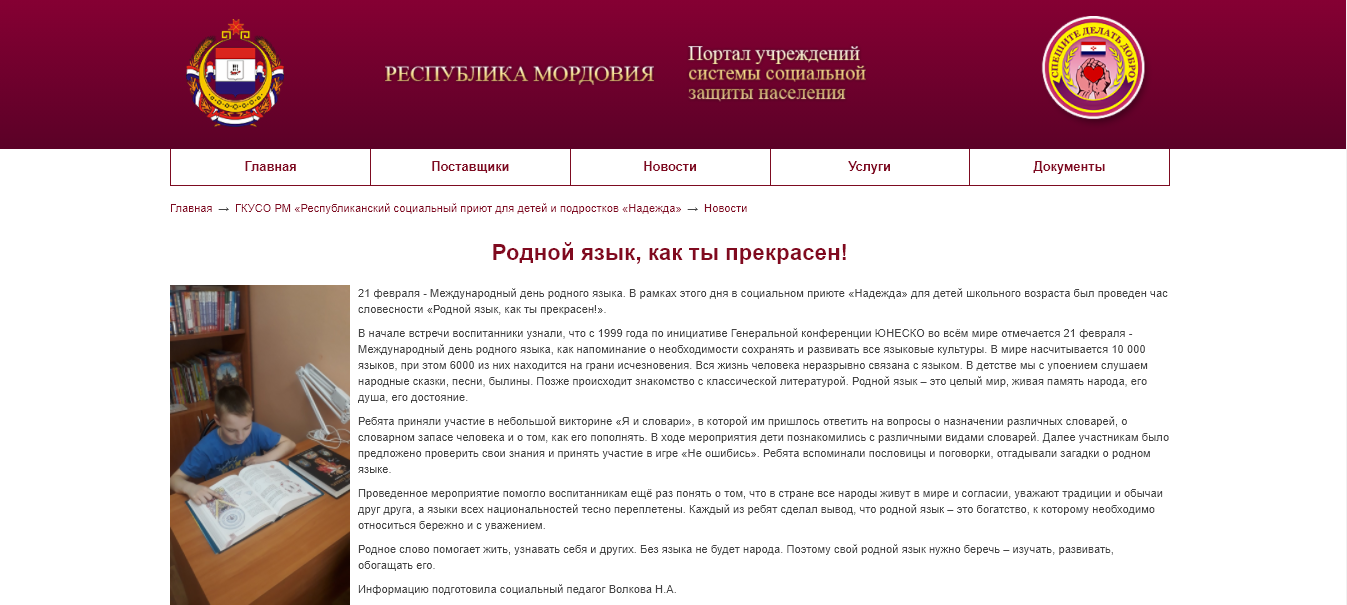 Результаты  участия  в  инновационной                                      (экспериментальной)  деятельности
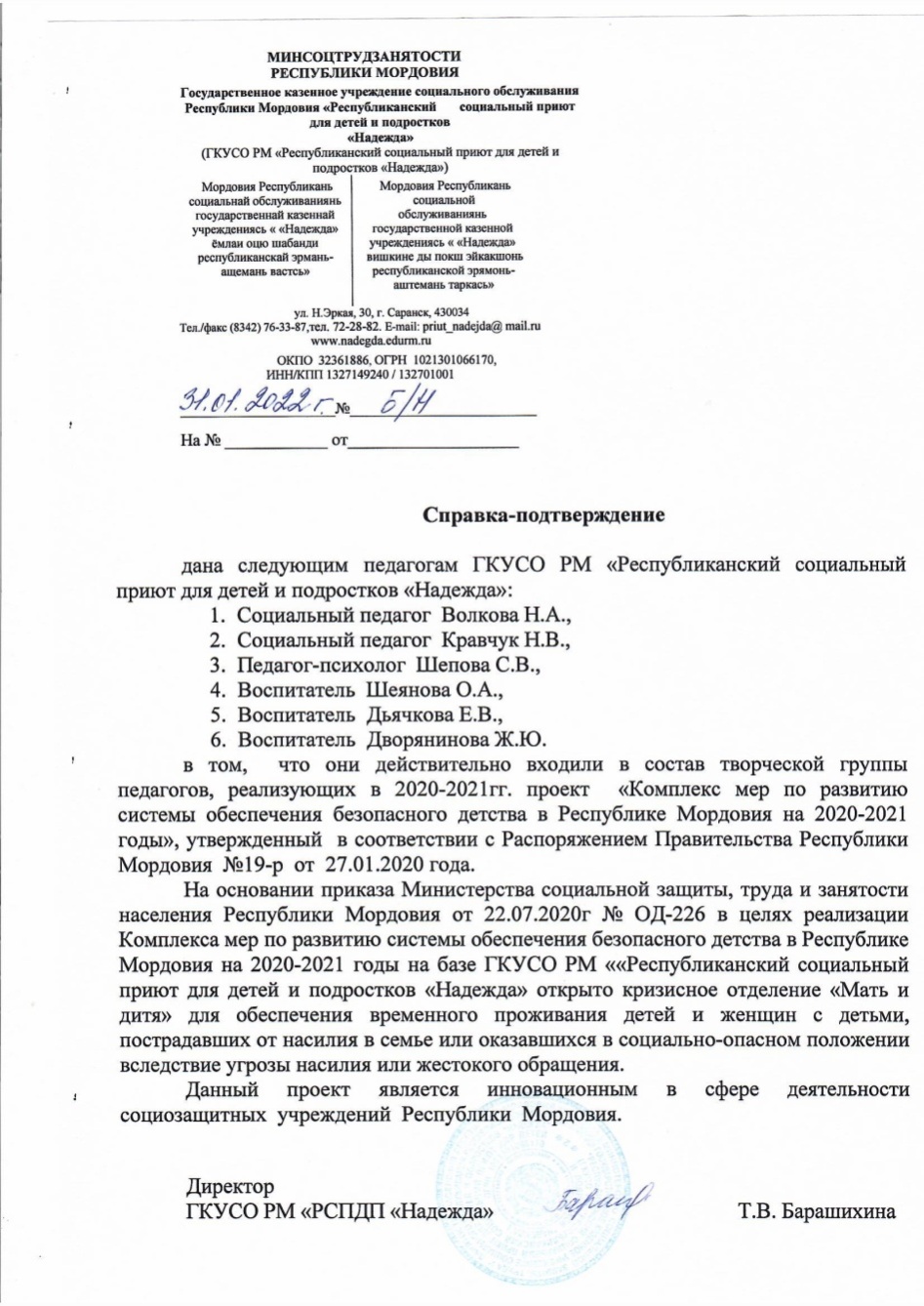 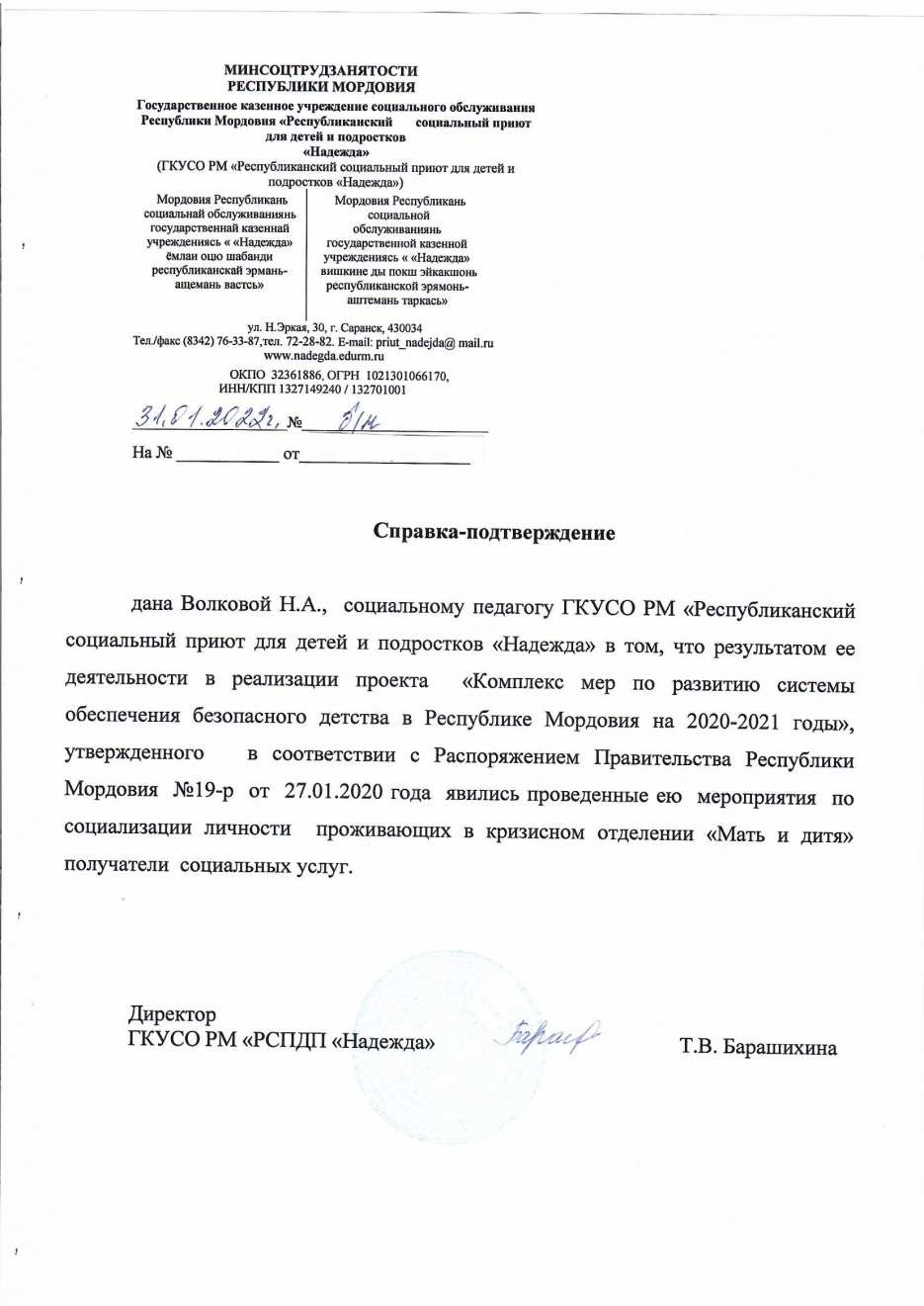 Результаты  участия  в  инновационной                                      (экспериментальной)  деятельности
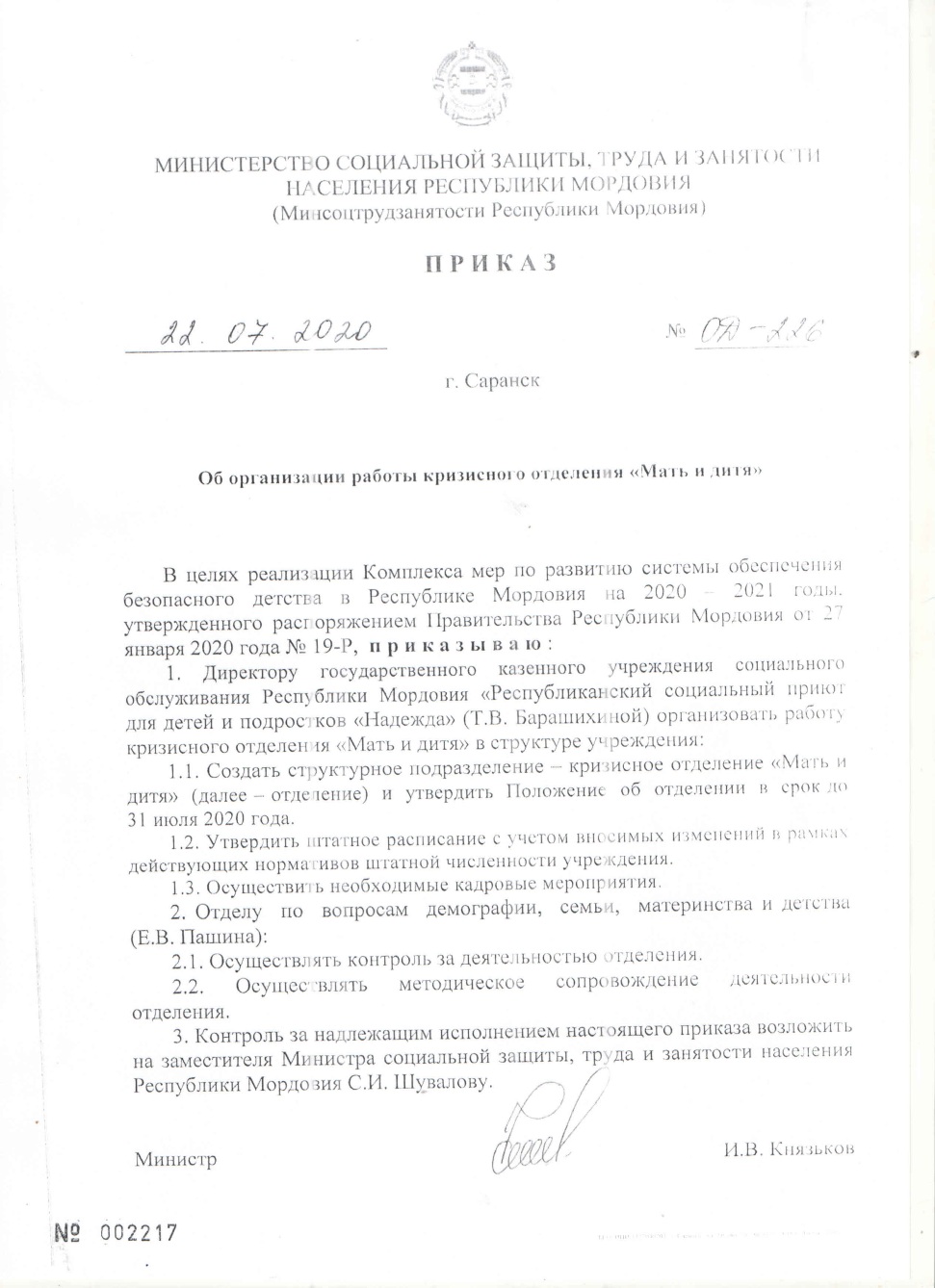 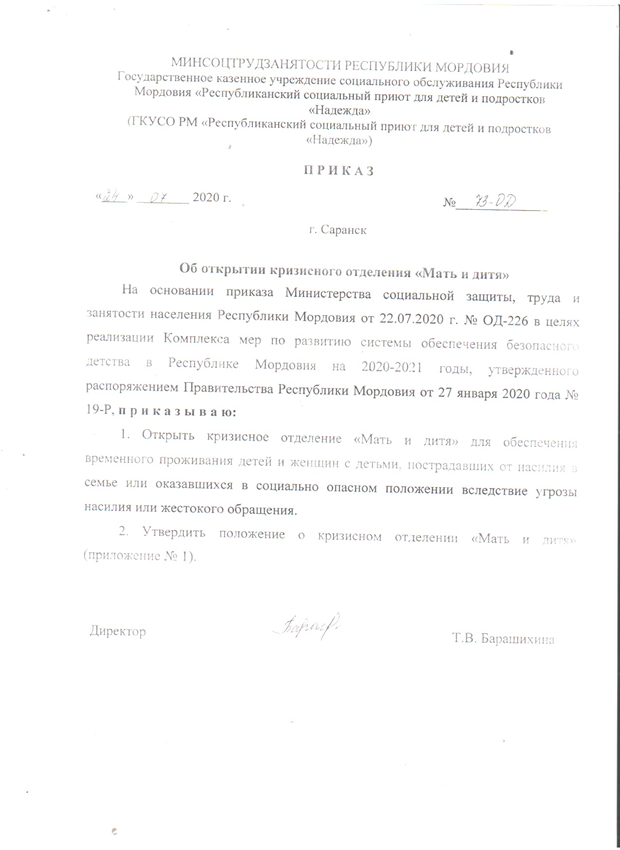 Результаты  участия  воспитанников  в  конкурсах,  выставках, турнирах,  соревнованиях,  акциях,  фестивалях    республиканский  уровень
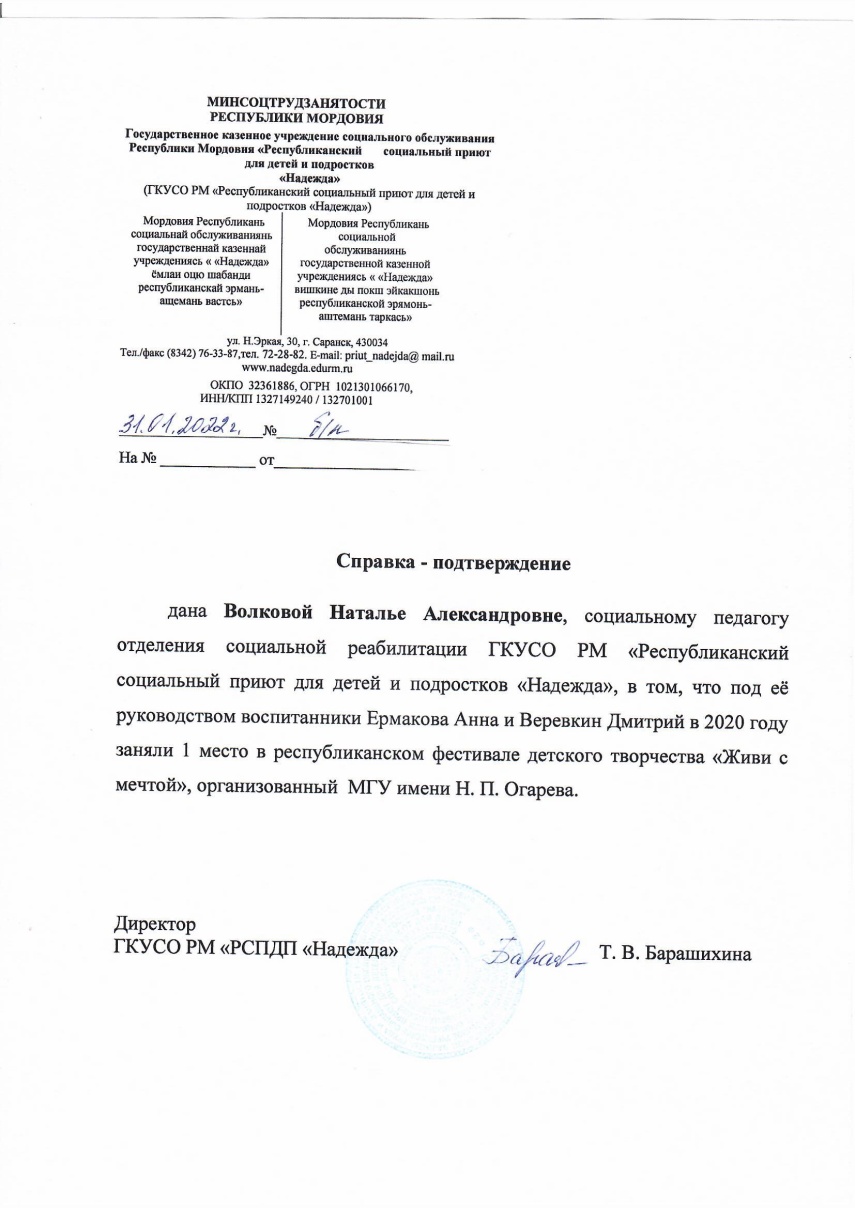 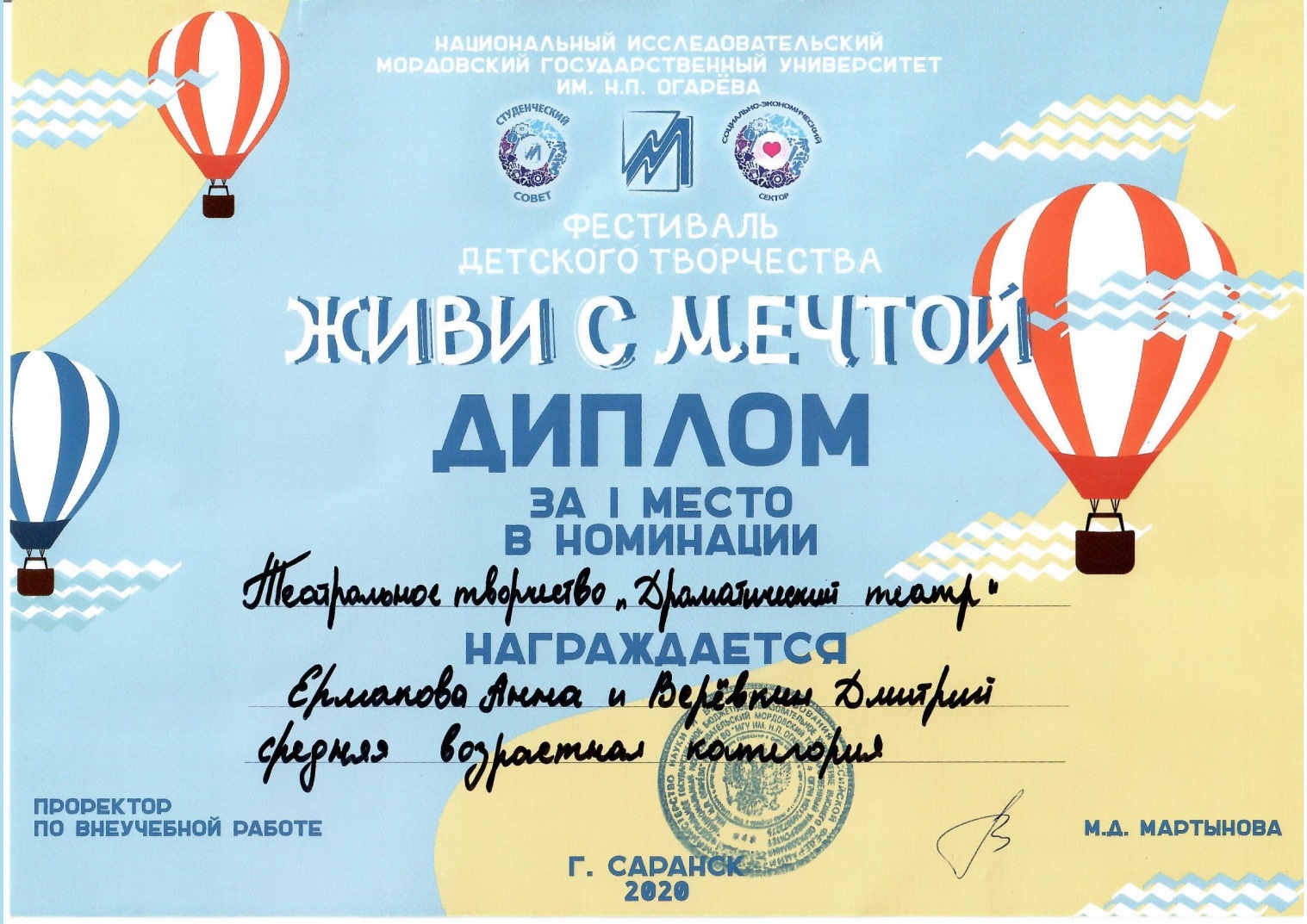 Результаты  участия  воспитанников  в  конкурсах,  выставках, турнирах,  соревнованиях,  акциях,  фестивалях  республиканский  уровень
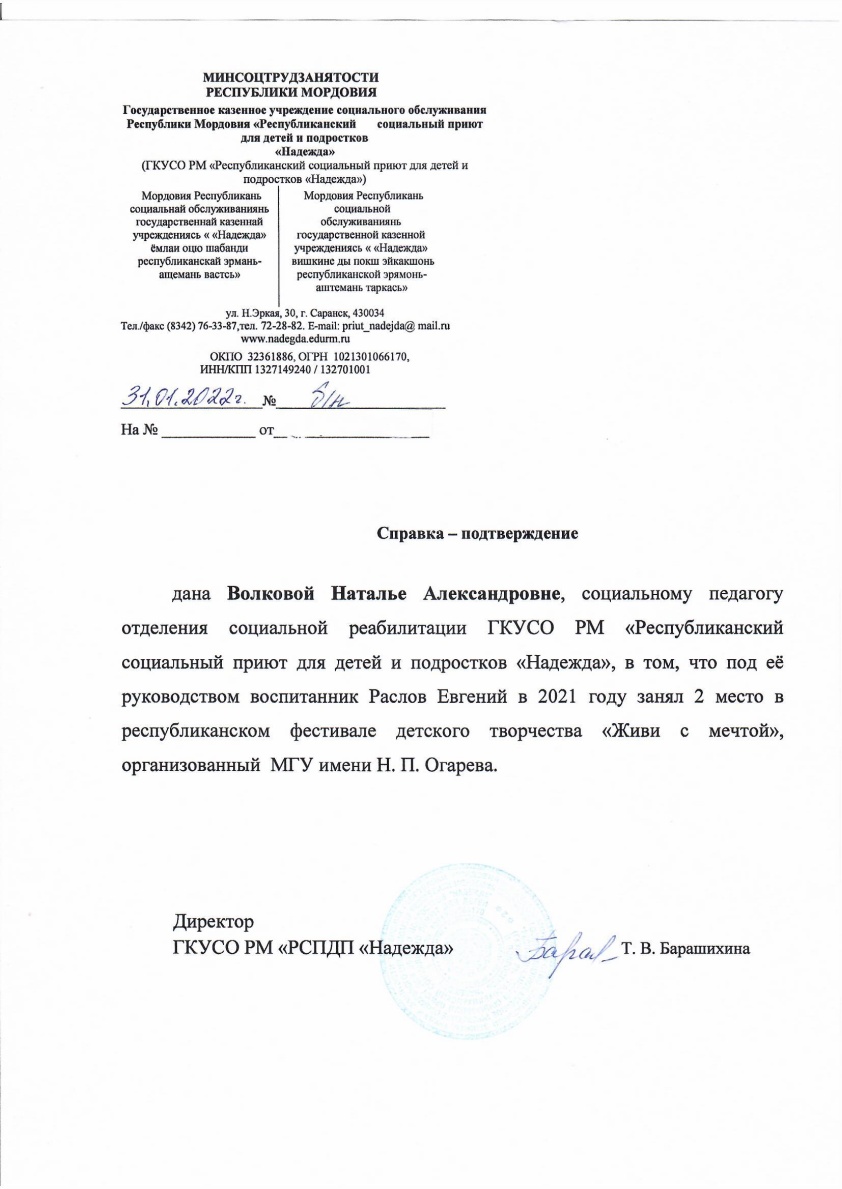 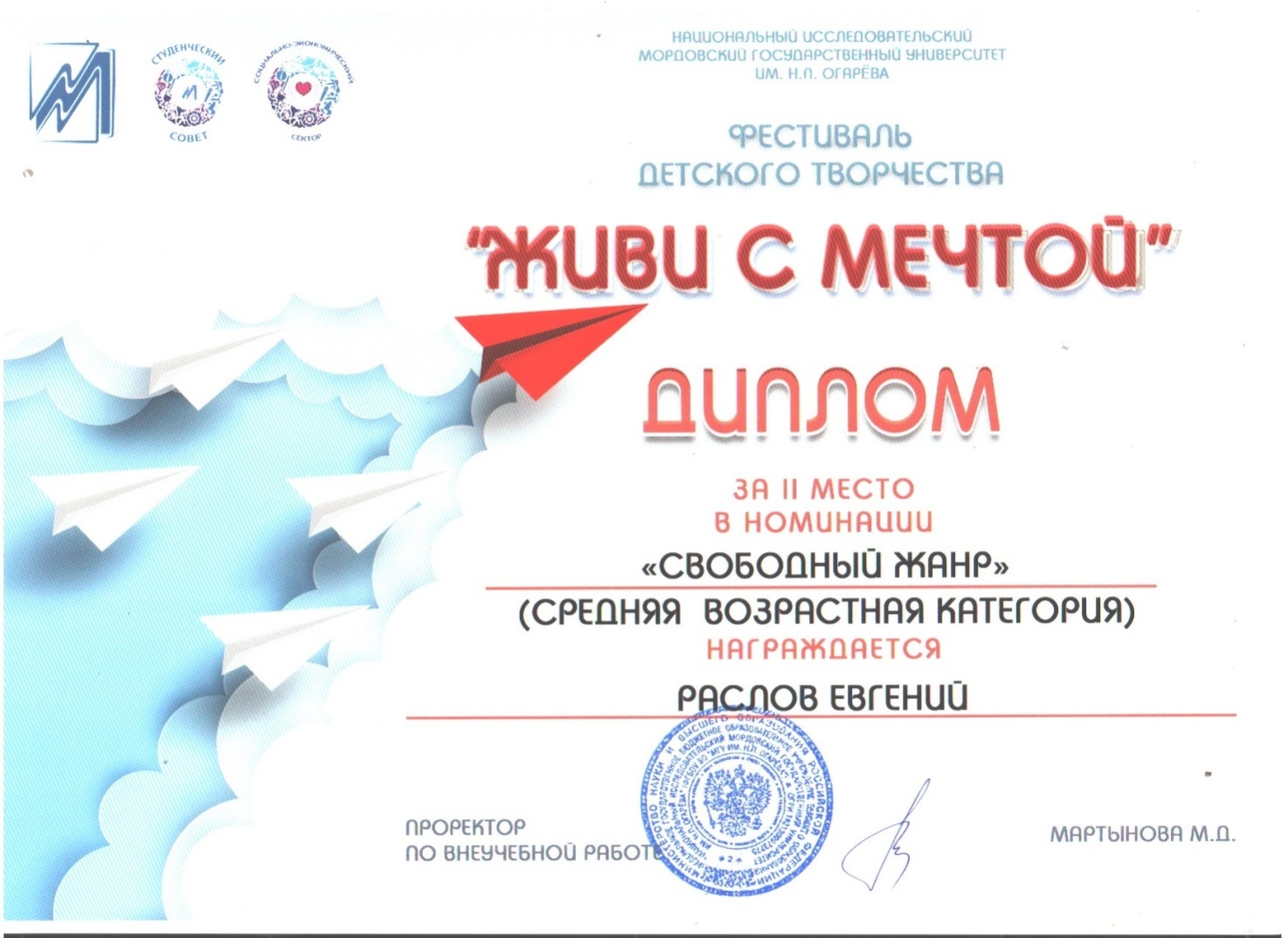 Результаты  участия  воспитанников  в  конкурсах,  выставках, турнирах,  соревнованиях,  акциях,  фестивалях республиканский  уровень
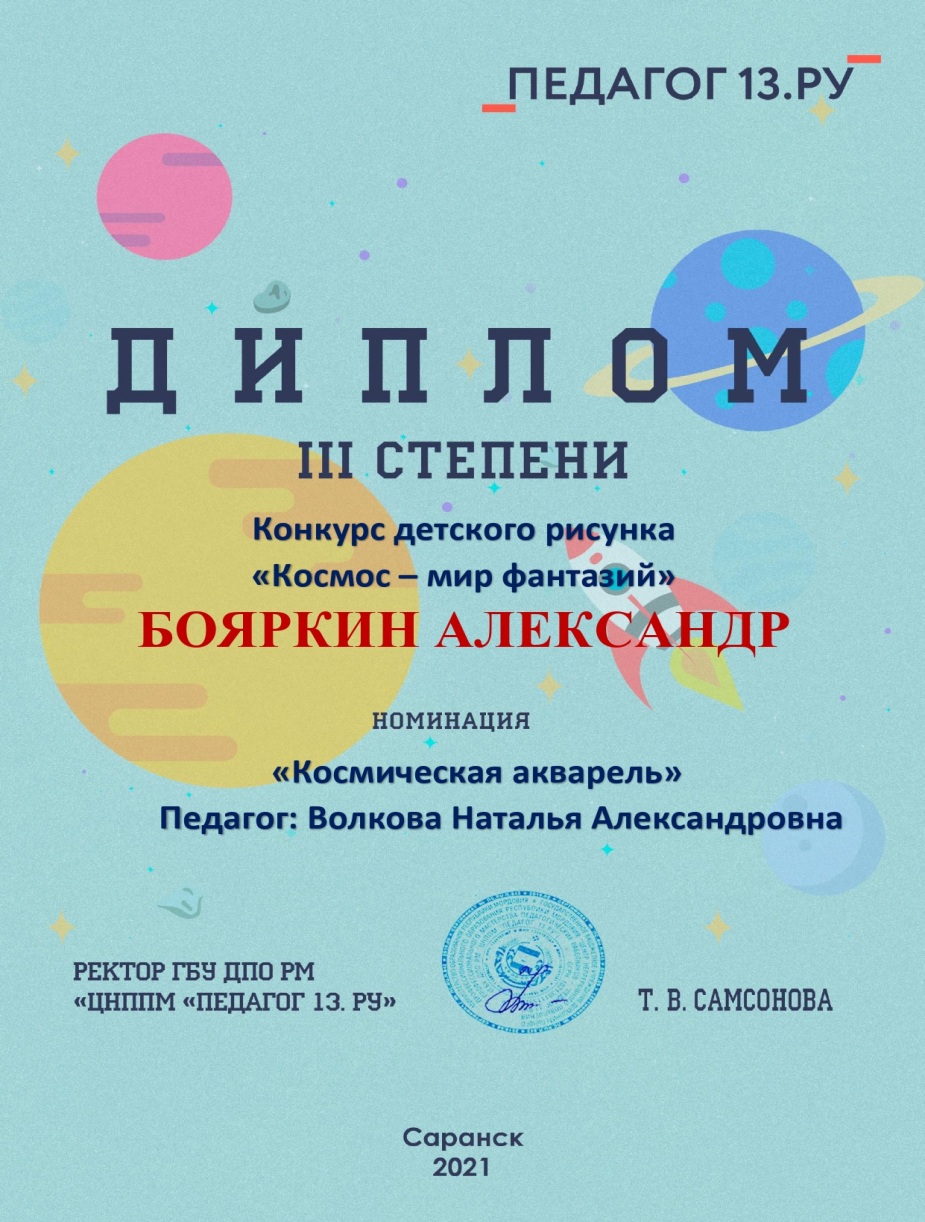 Результаты  участия  воспитанников  в  конкурсах,  выставках, турнирах,  соревнованиях,  акциях,  фестивалях   российский уровень
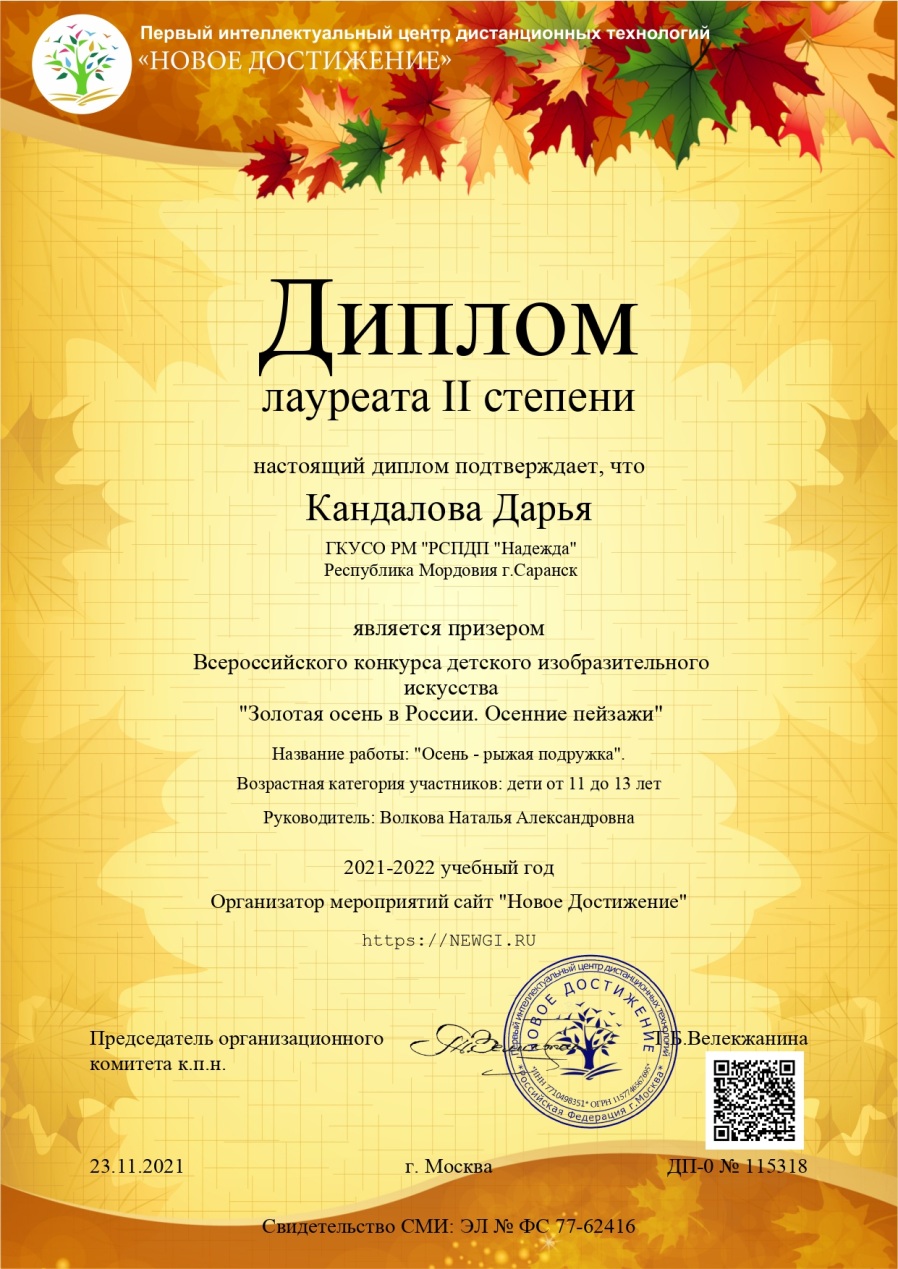 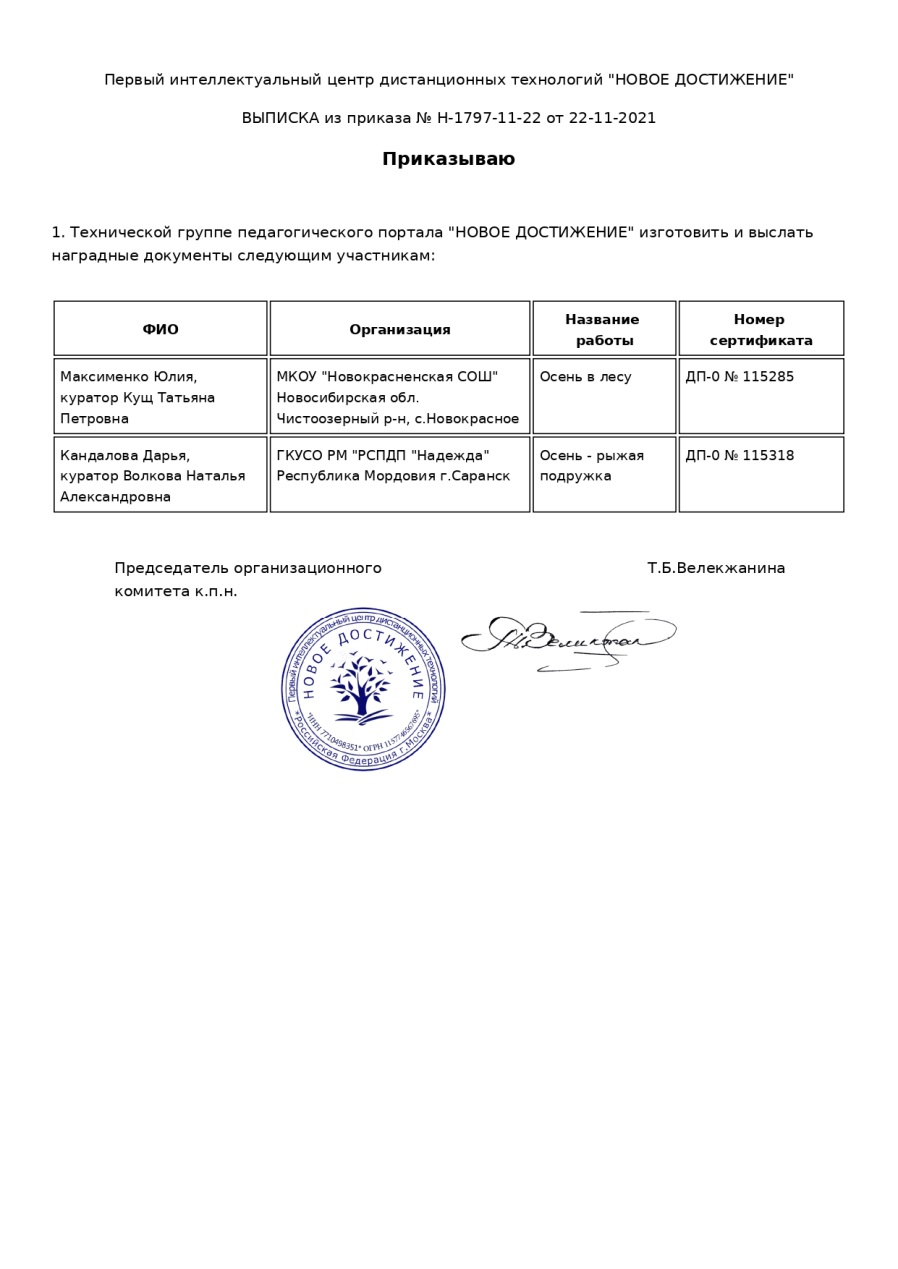 Результаты  участия  воспитанников  в  конкурсах,  выставках, турнирах,  соревнованиях,  акциях,  фестивалях российский  уровень
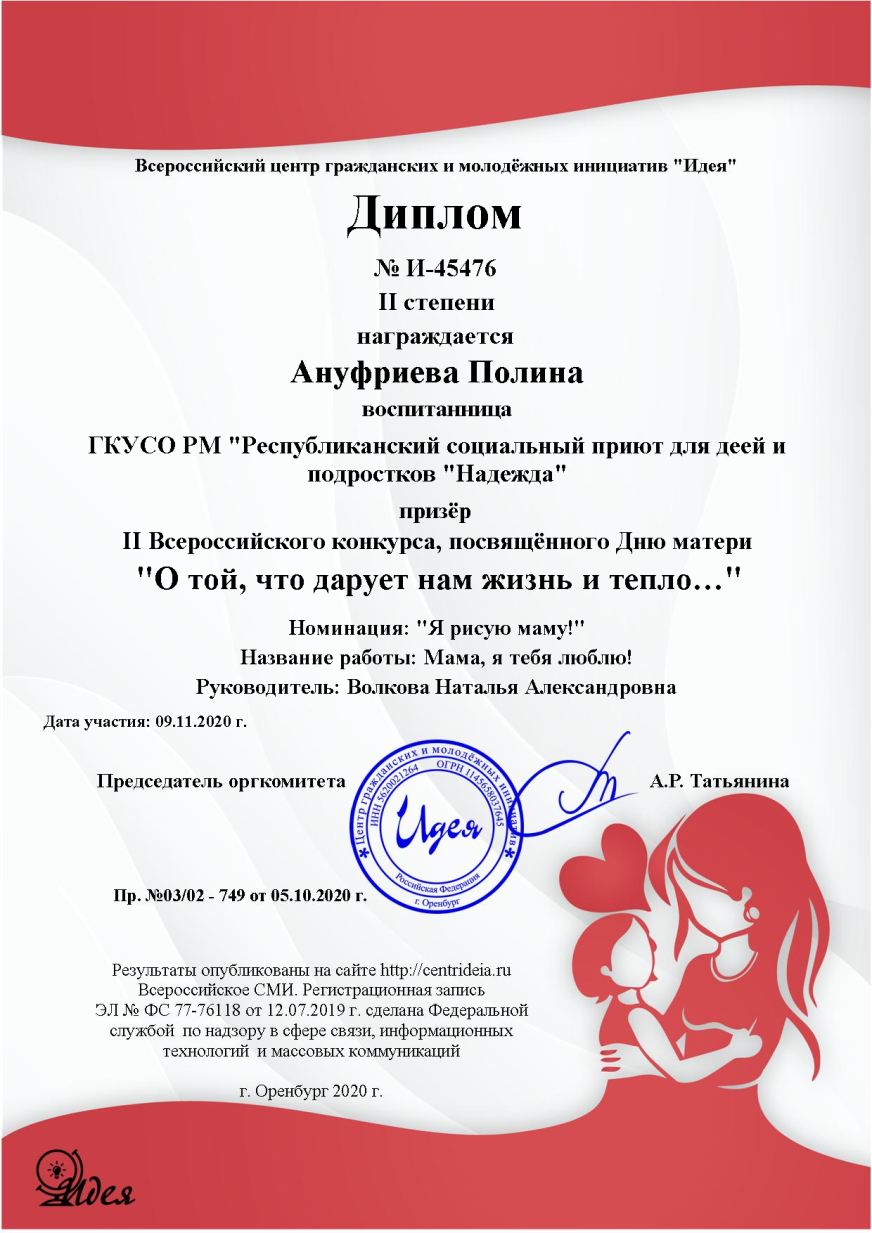 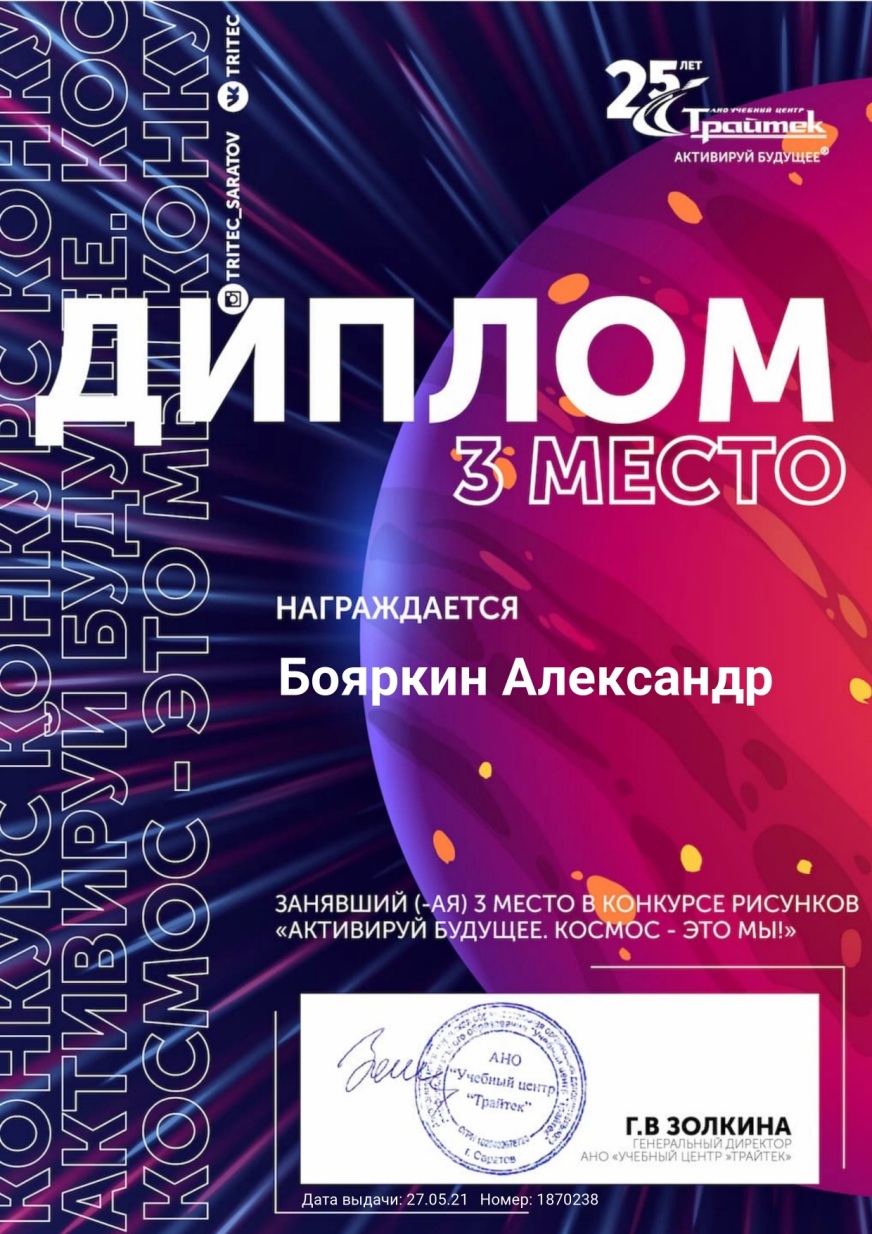 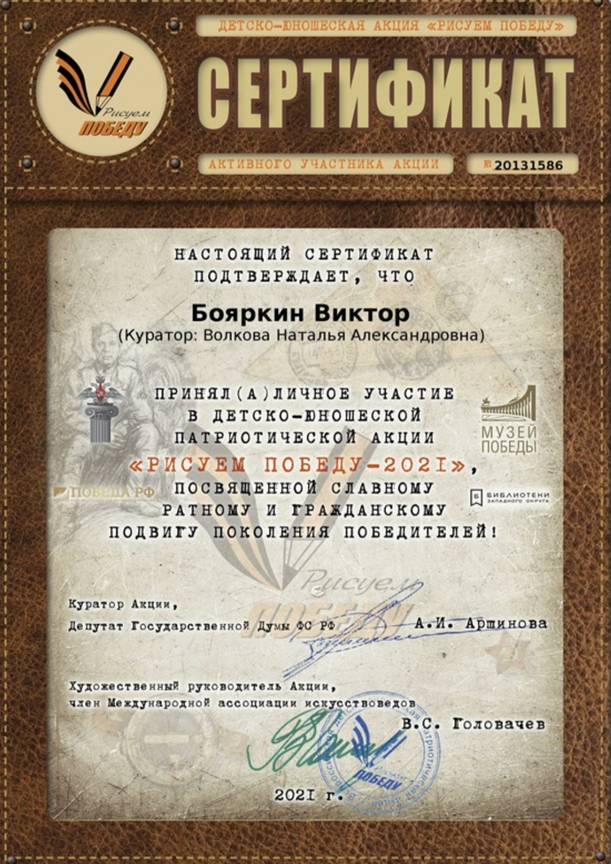 Результаты  участия  воспитанников  в  конкурсах,  выставках, турнирах,  соревнованиях,  акциях,  фестивалях  МЕЖДУНАРОДНЫЙ  уровень
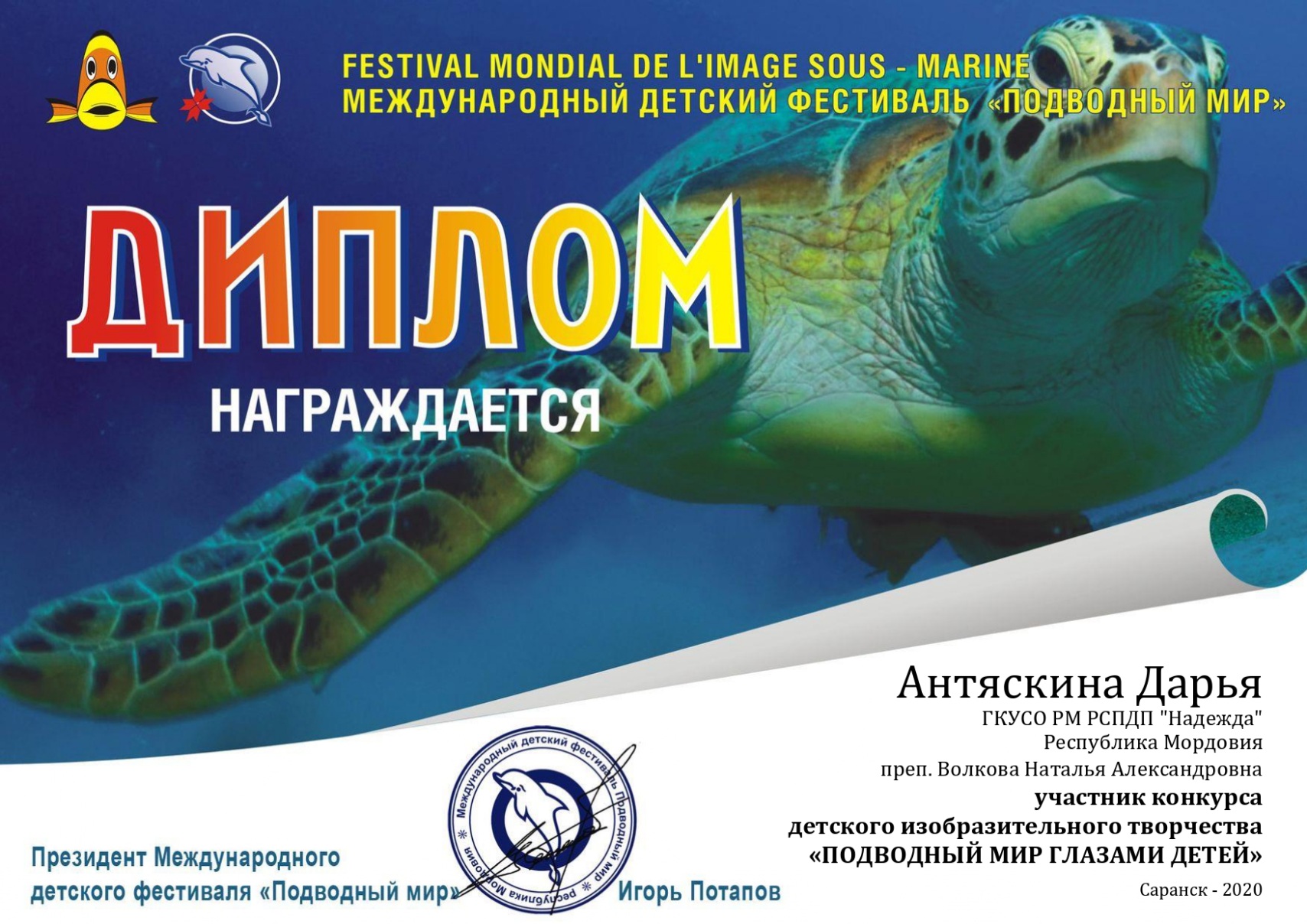 Наличие  авторских  программ, методических  пособий
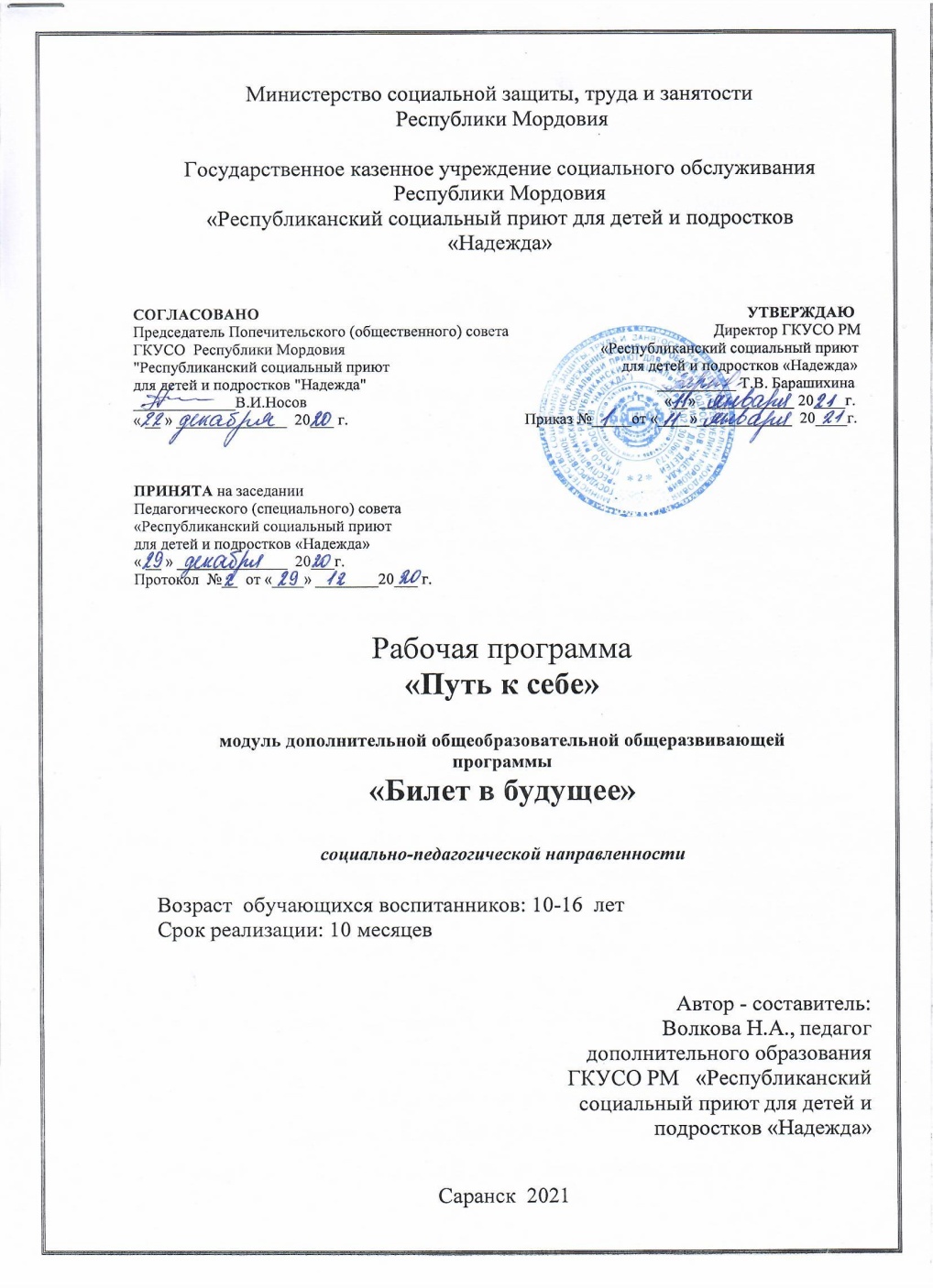 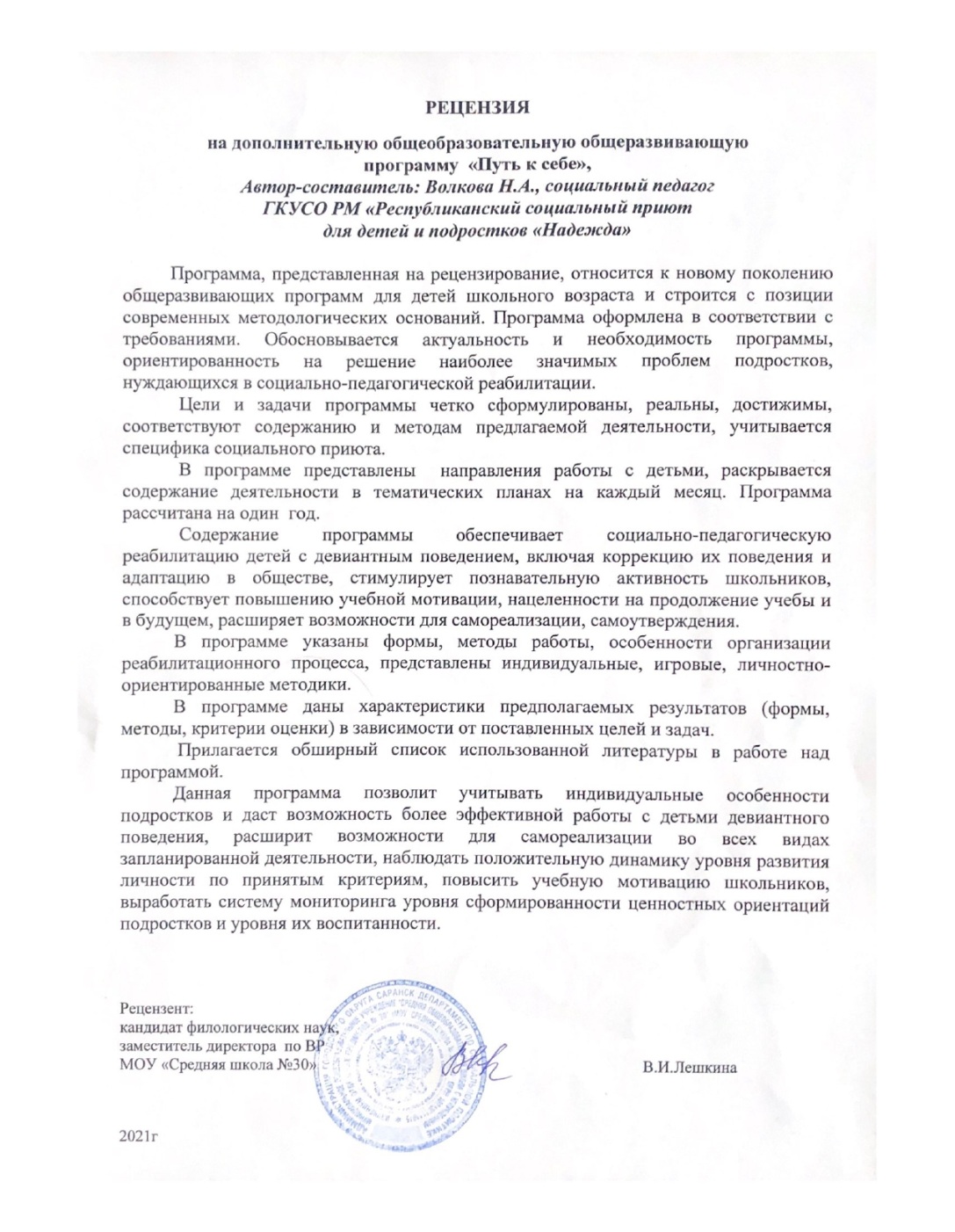 Выступления  на заседаниях методических советов, научно-практических конференциях, педагогических чтениях, семинарах, секциях, форумах, радиопередачах (очно)
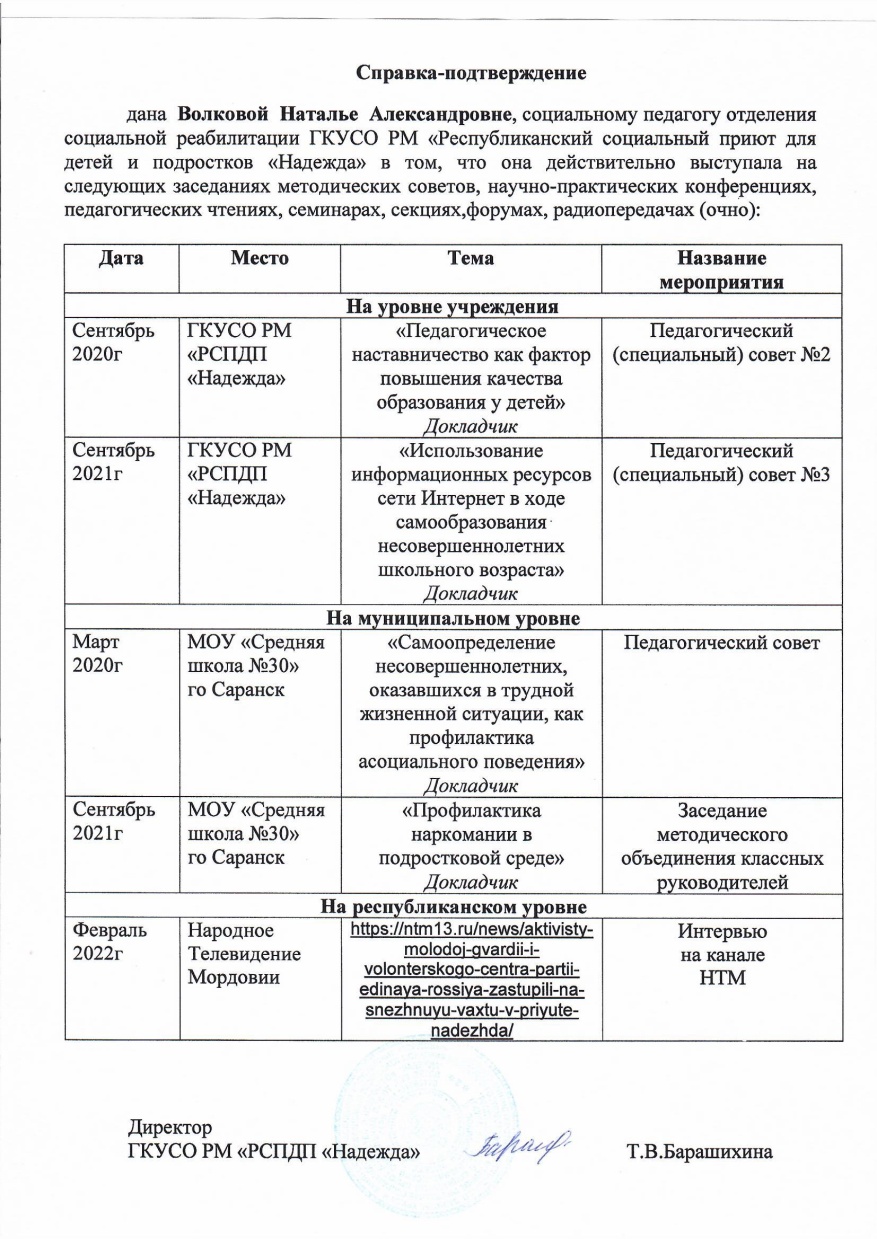 Выступления  на заседаниях методических советов, научно-практических конференциях, педагогических чтениях, семинарах, секциях, форумах, радиопередачах (очно)
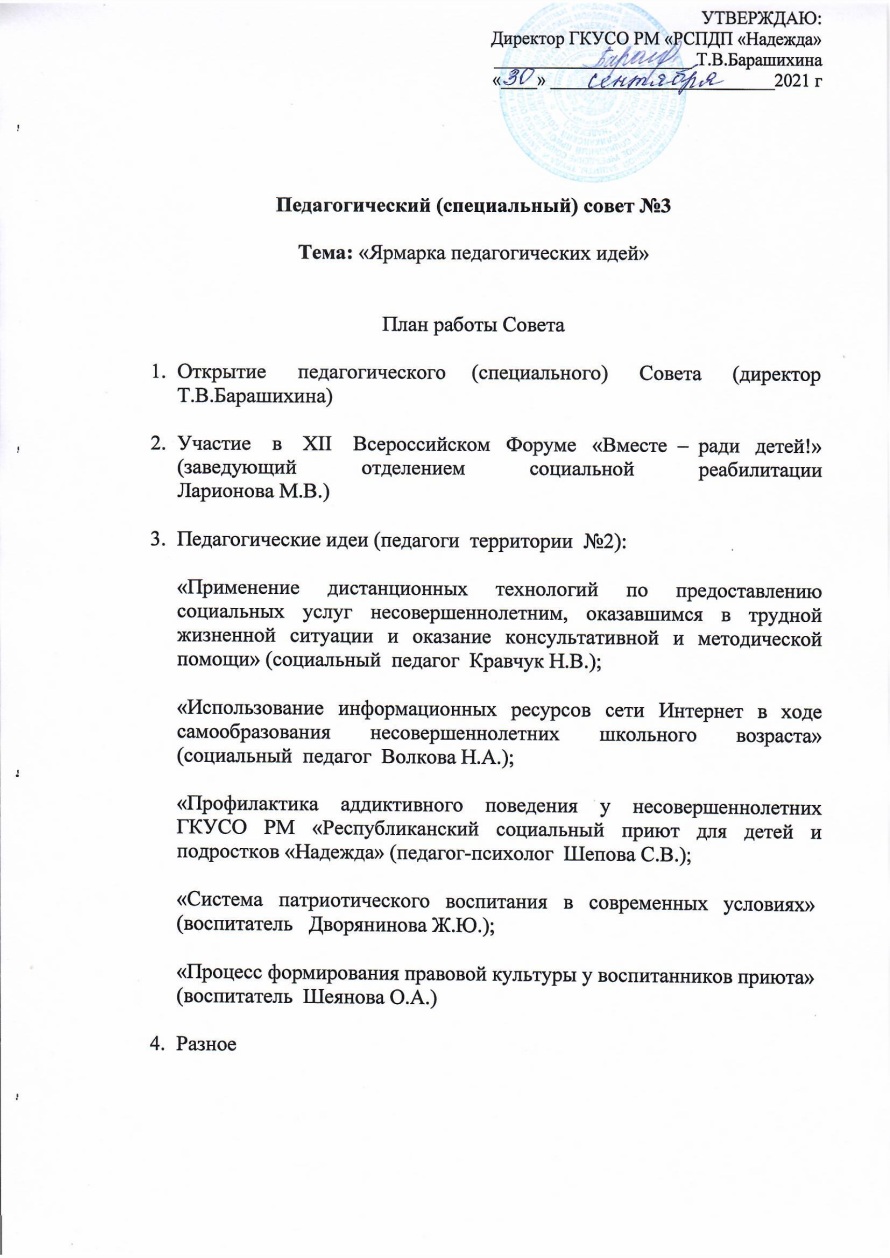 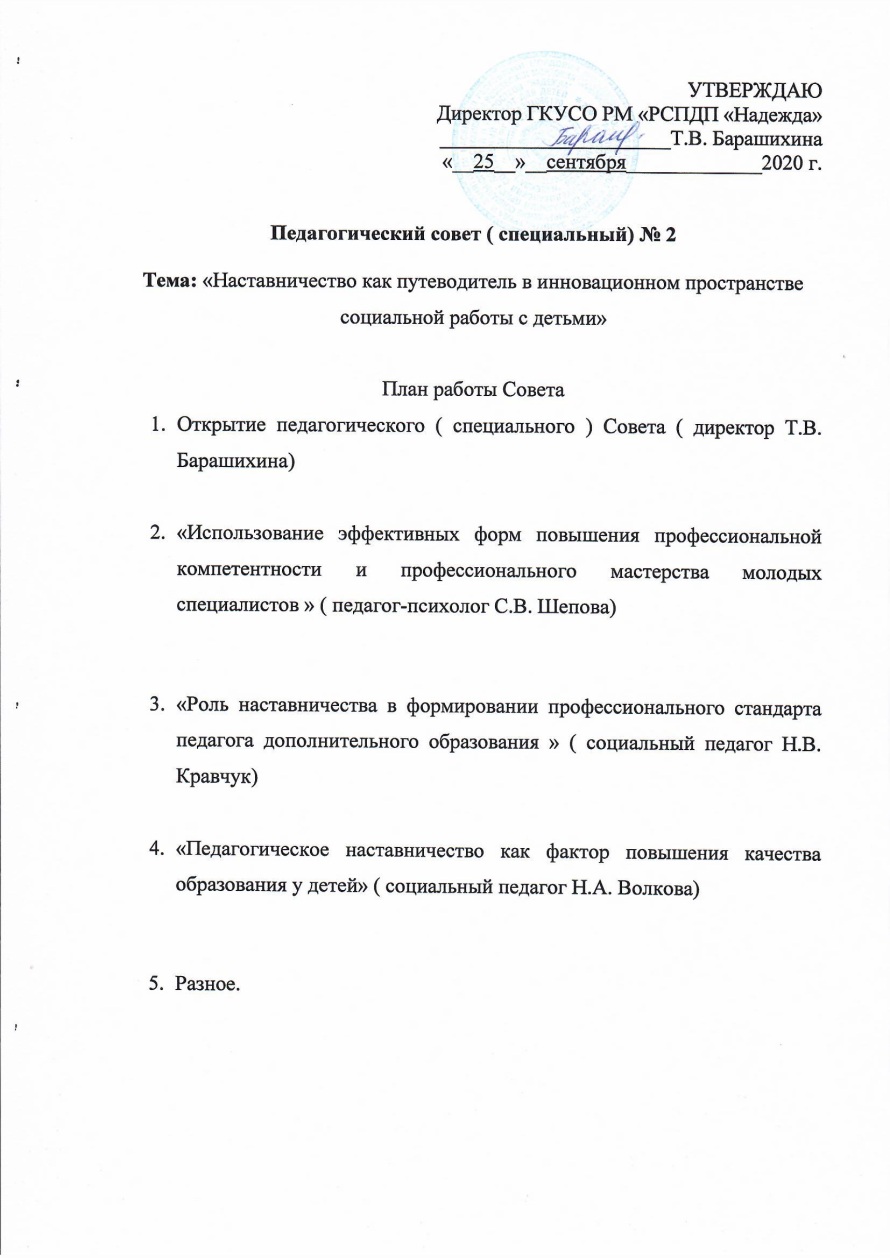 Выступления  на заседаниях методических советов, научно-практических конференциях, педагогических чтениях, семинарах, секциях, форумах, радиопередачах (очно)
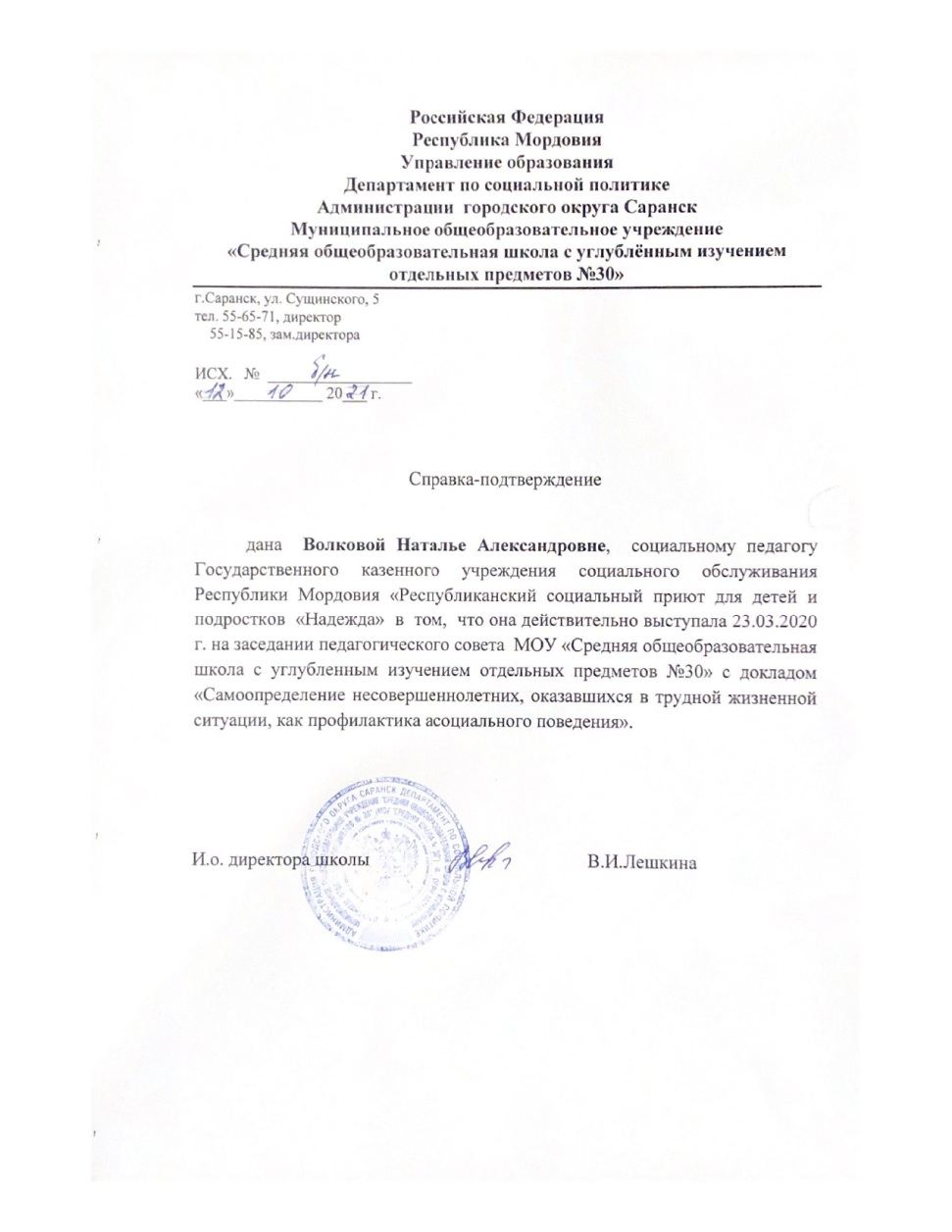 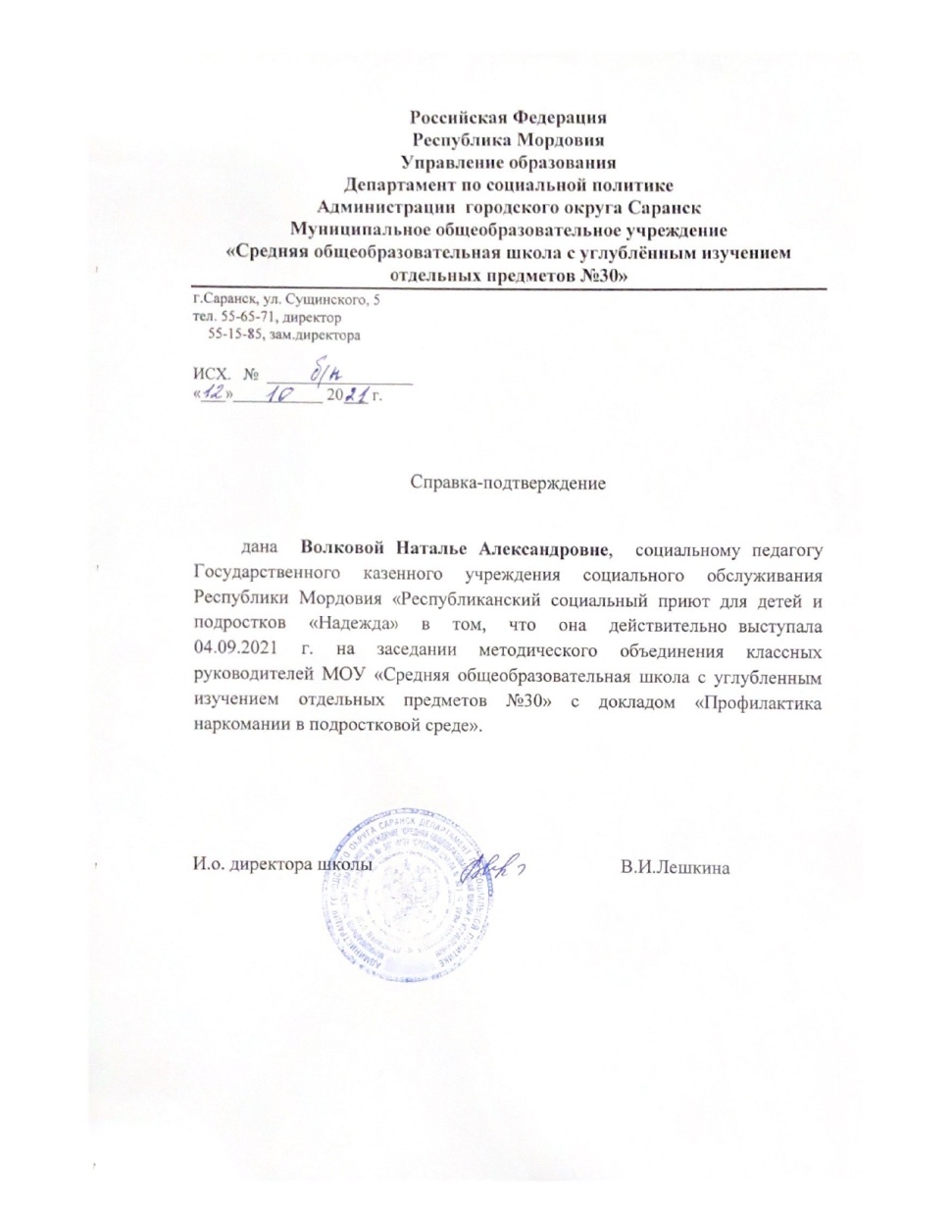 Проведение  мастер-классов, открытых  мероприятий
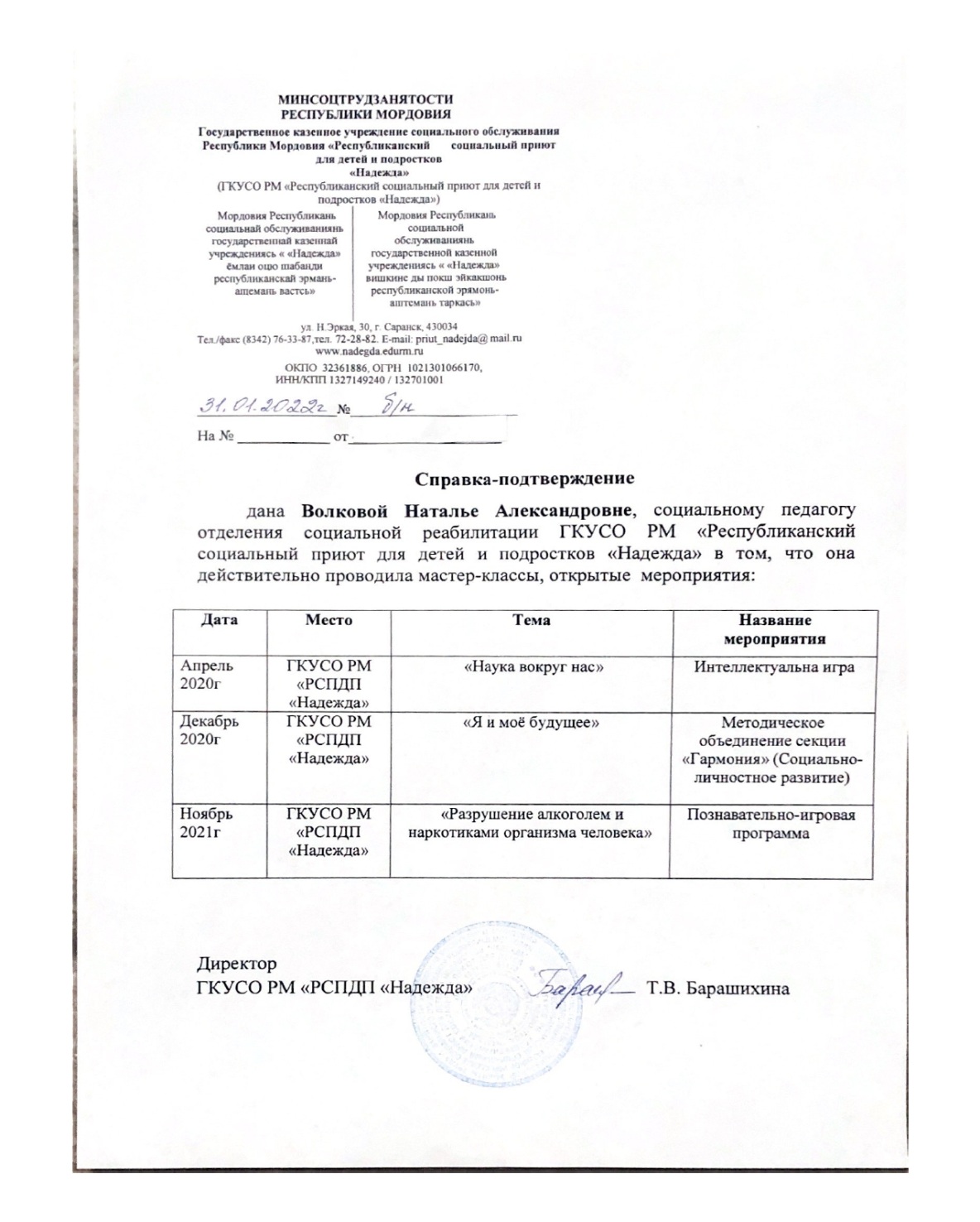 общественно-педагогическая  активность  педагога: участие  в экспертных  комиссиях, в  жюри  конкурсов
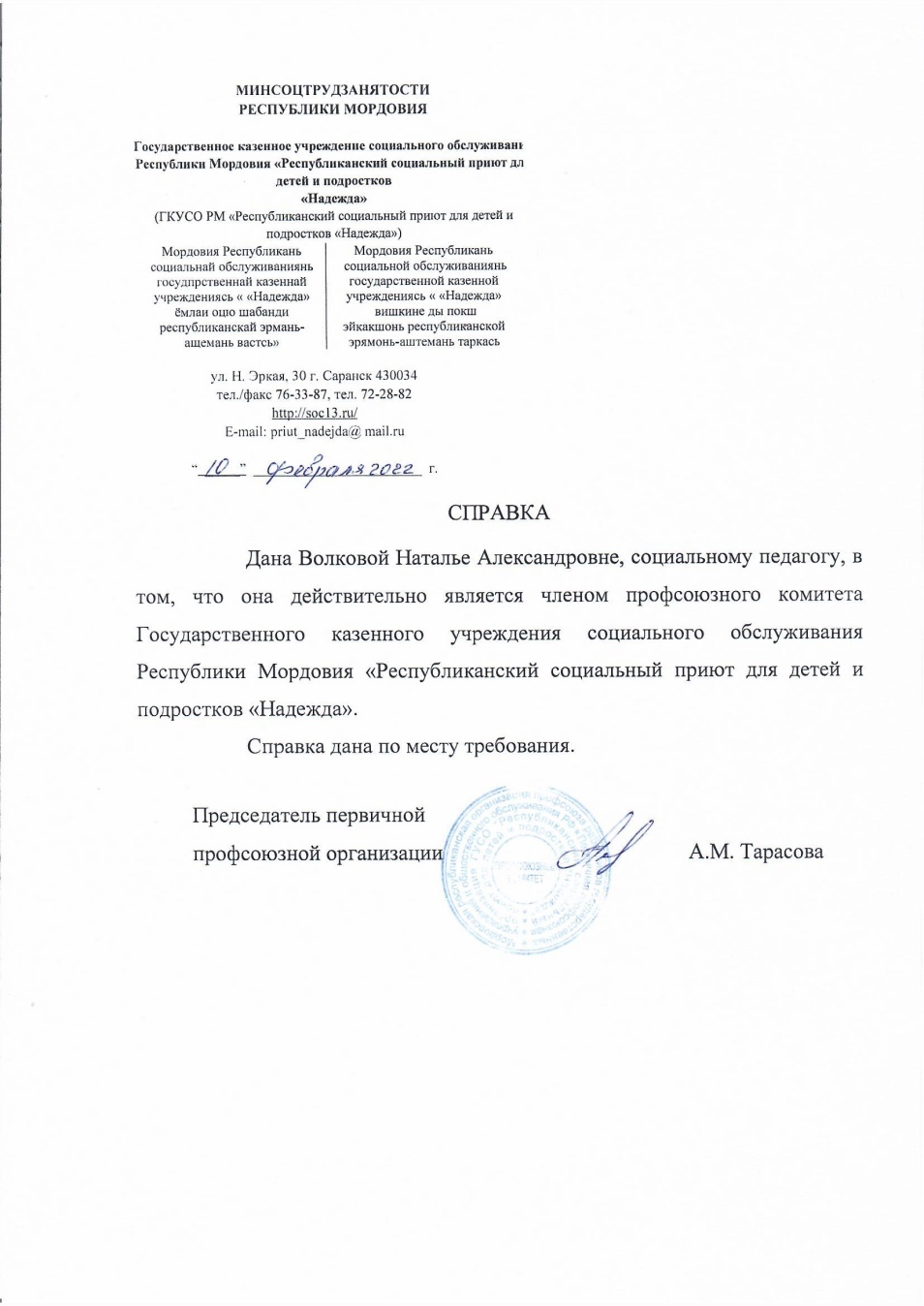 общественно-педагогическая  активность  педагога: участие  в экспертных  комиссиях, в  жюри  конкурсов
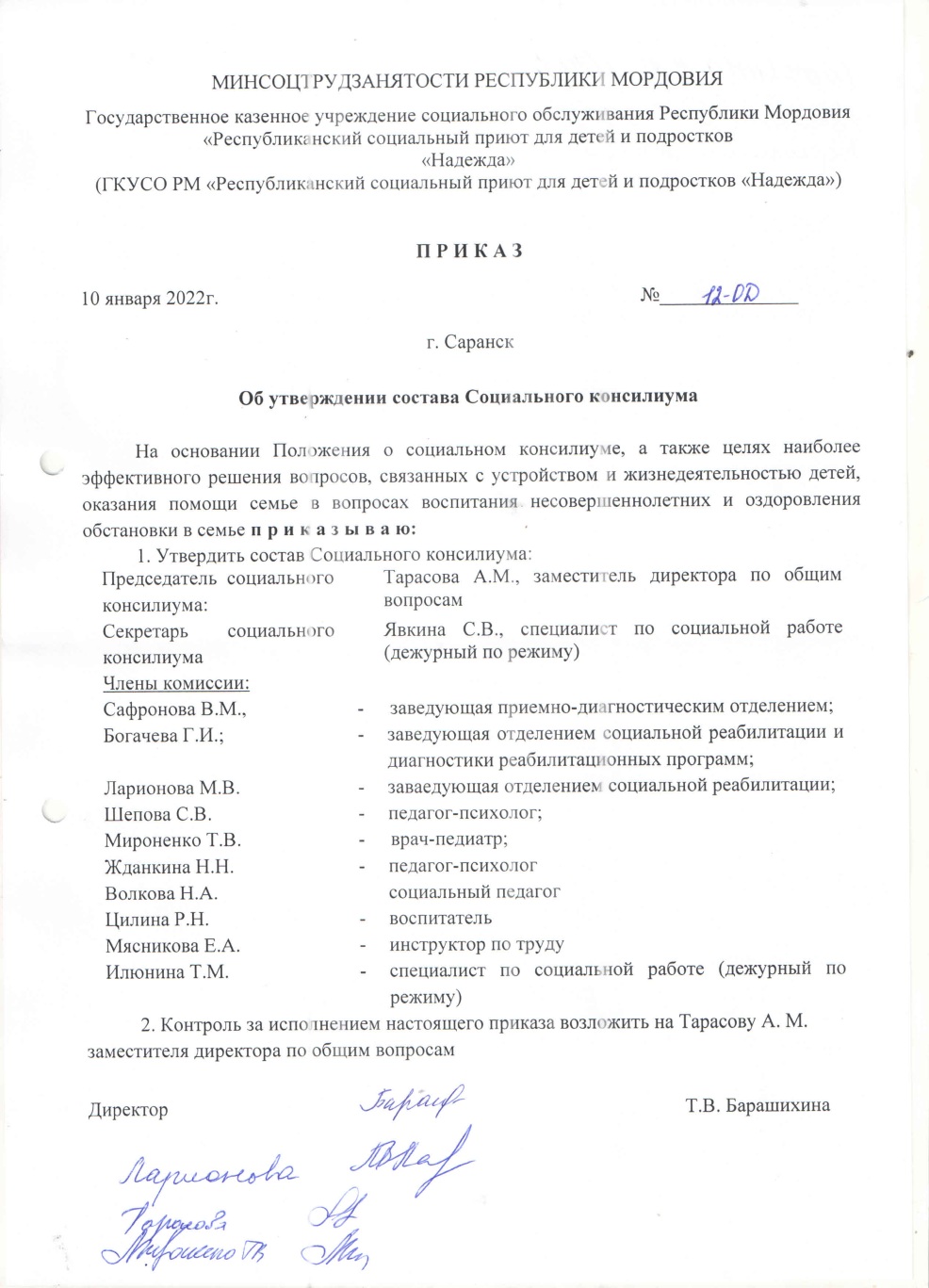 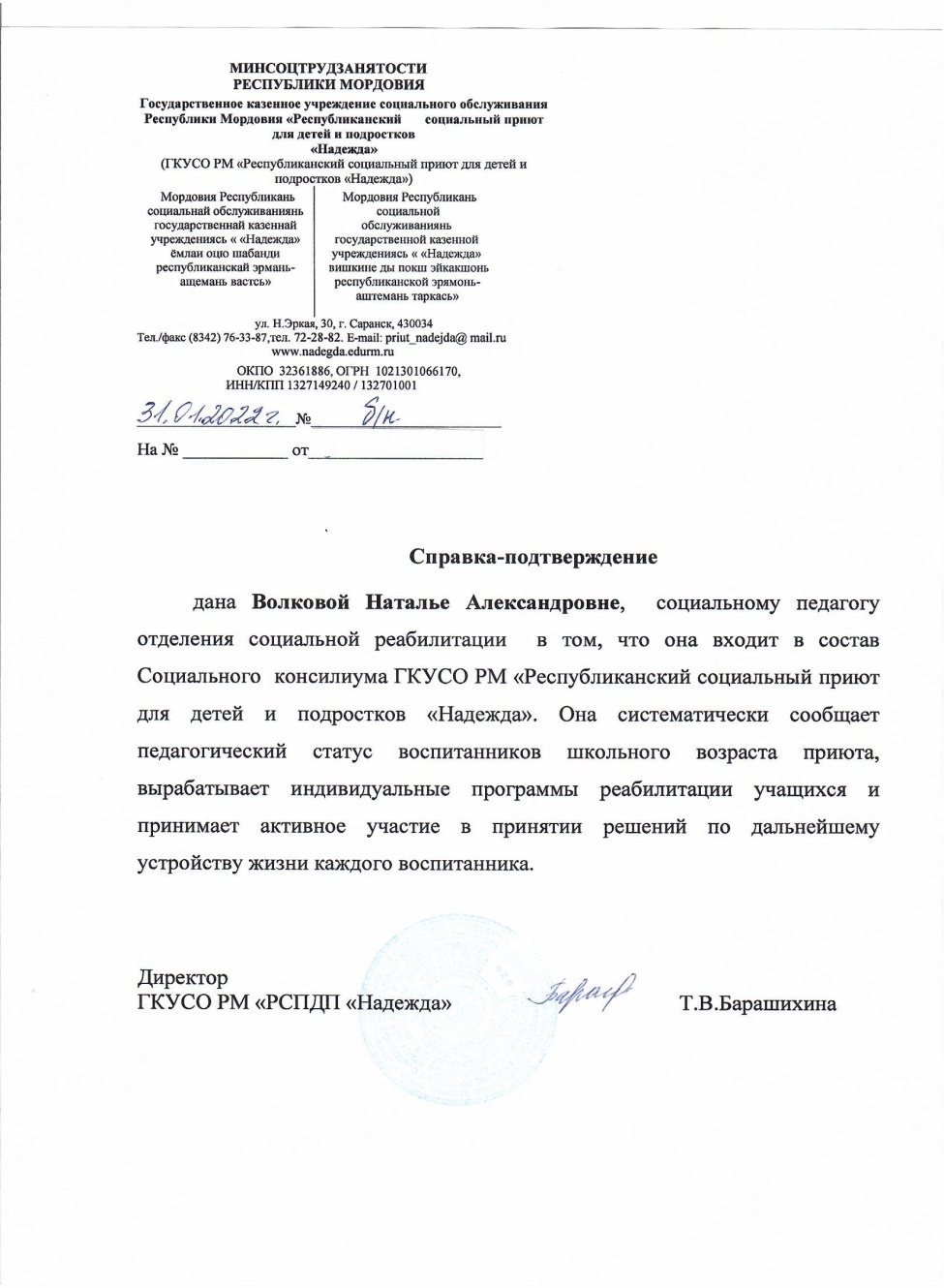 общественно-педагогическая  активность  педагога: участие  в экспертных  комиссиях, в  жюри  конкурсов
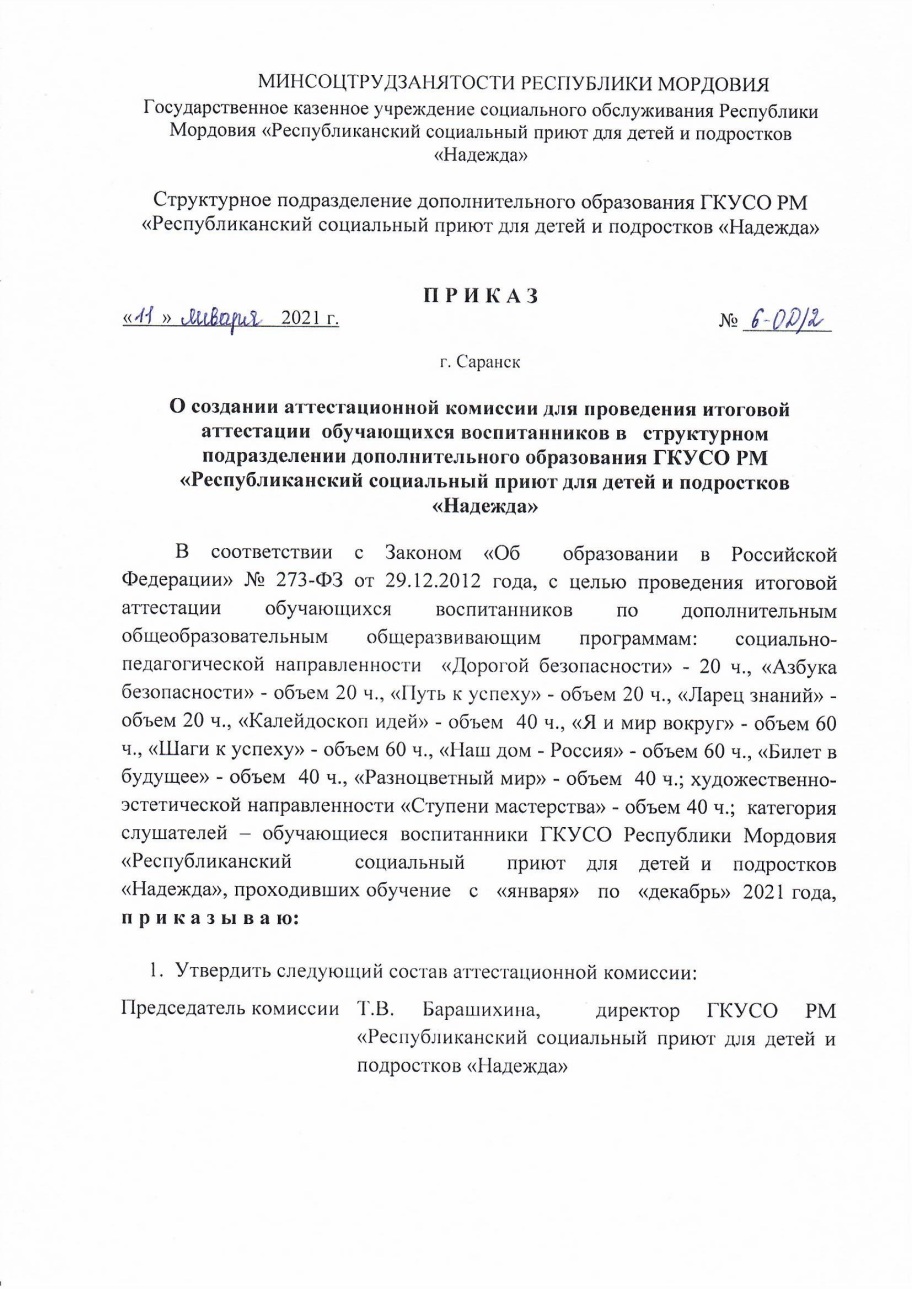 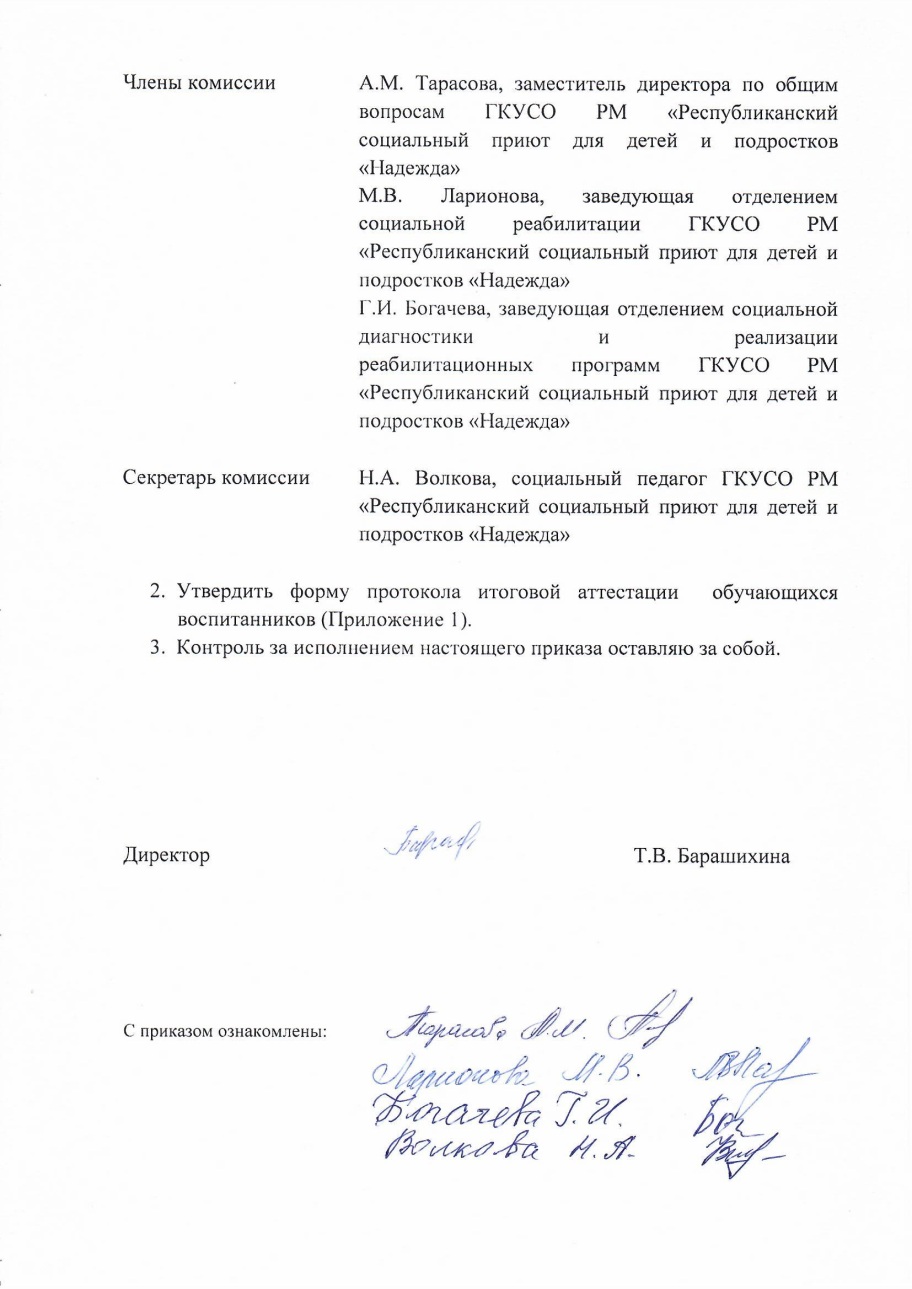 наставничество
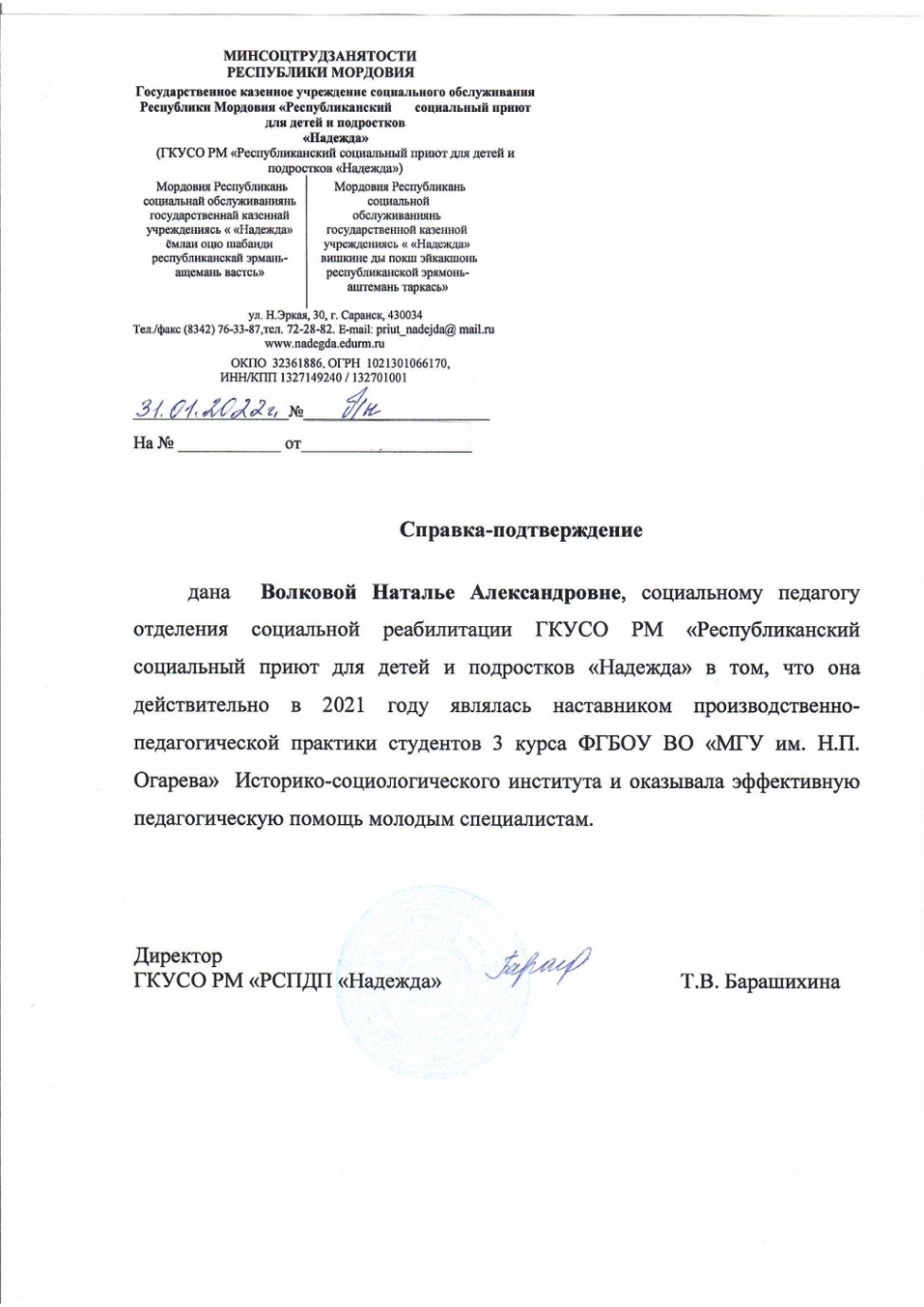 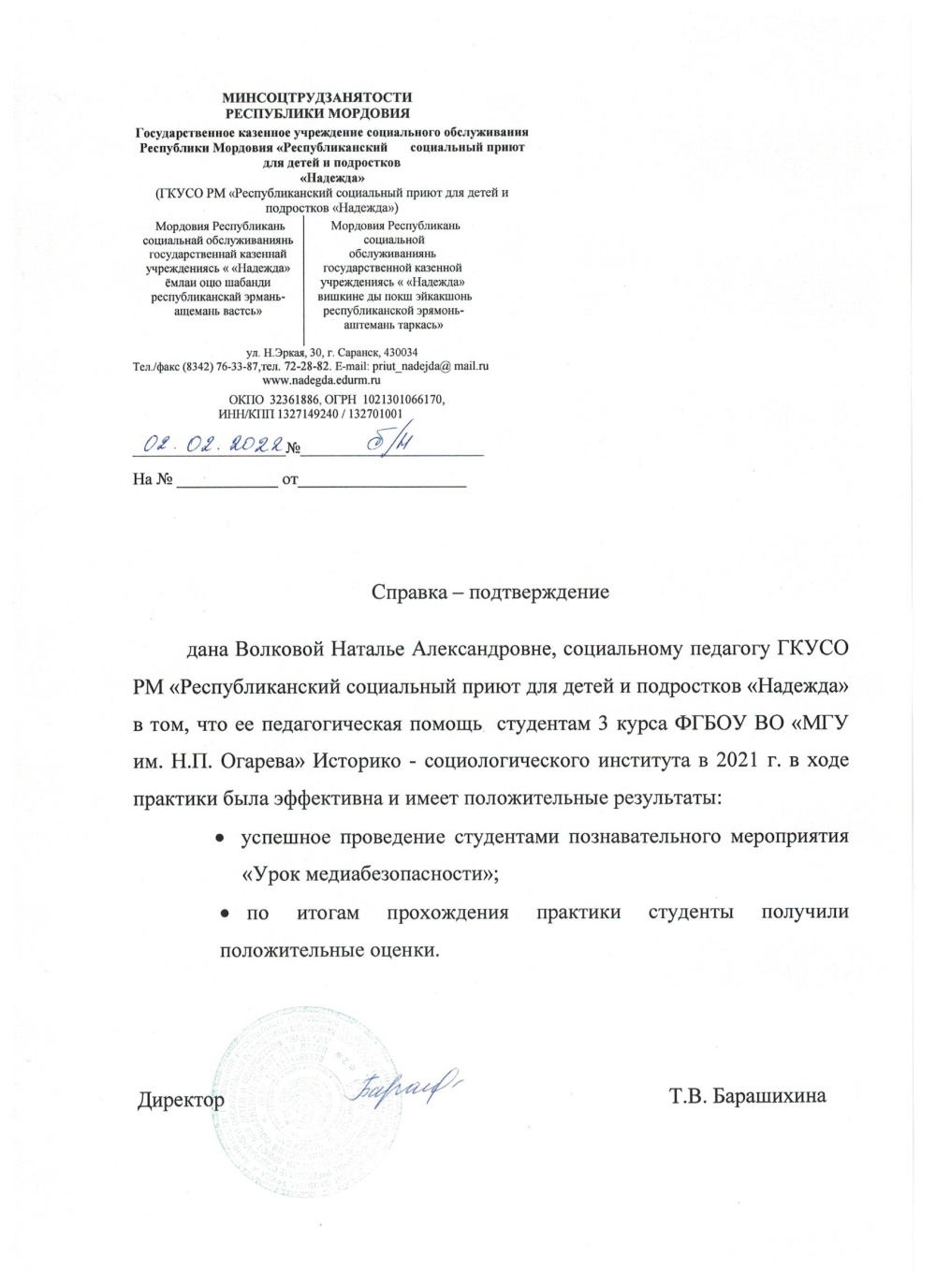 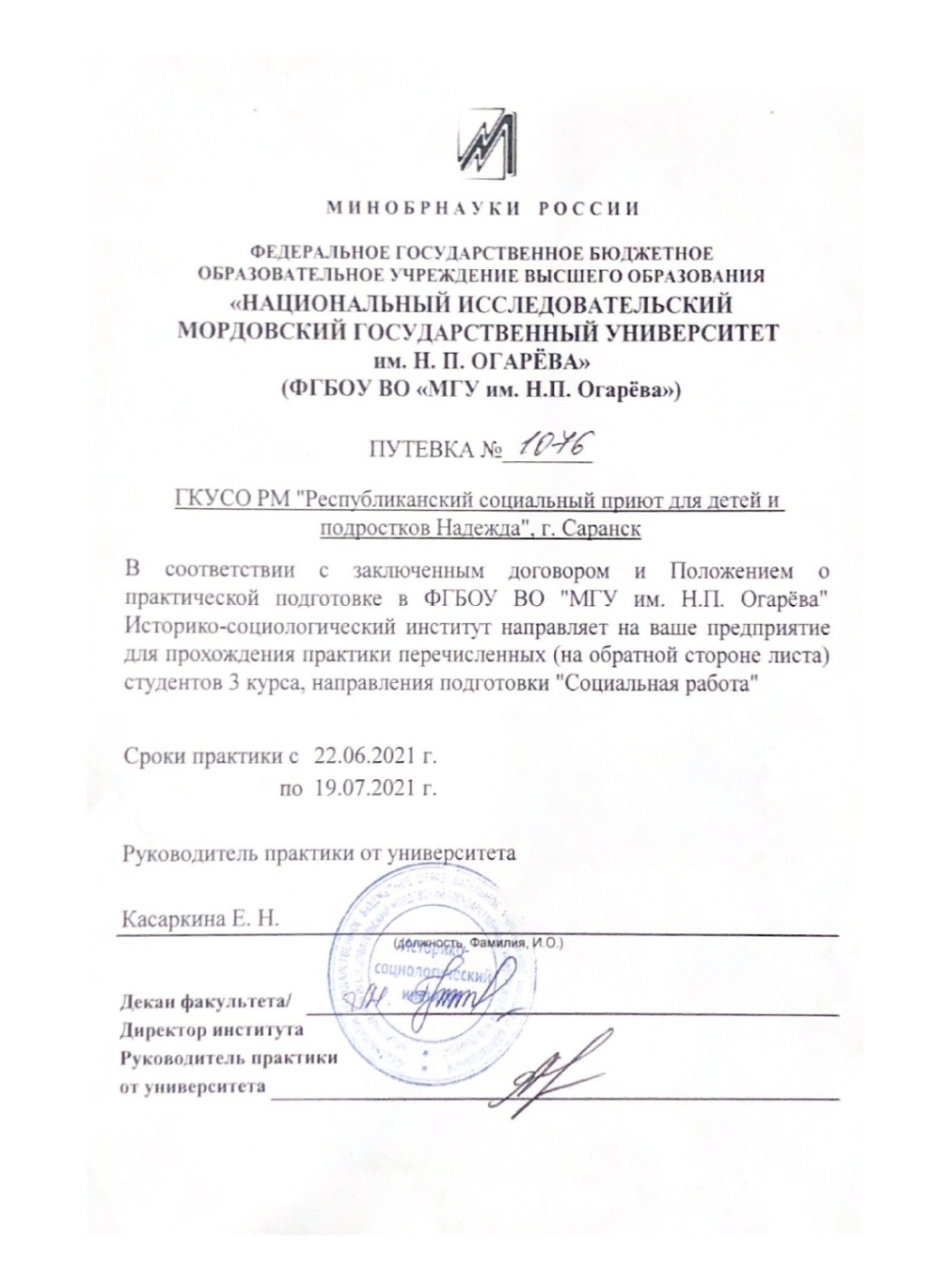 Участие  педагога  в  профессиональных  конкурсах
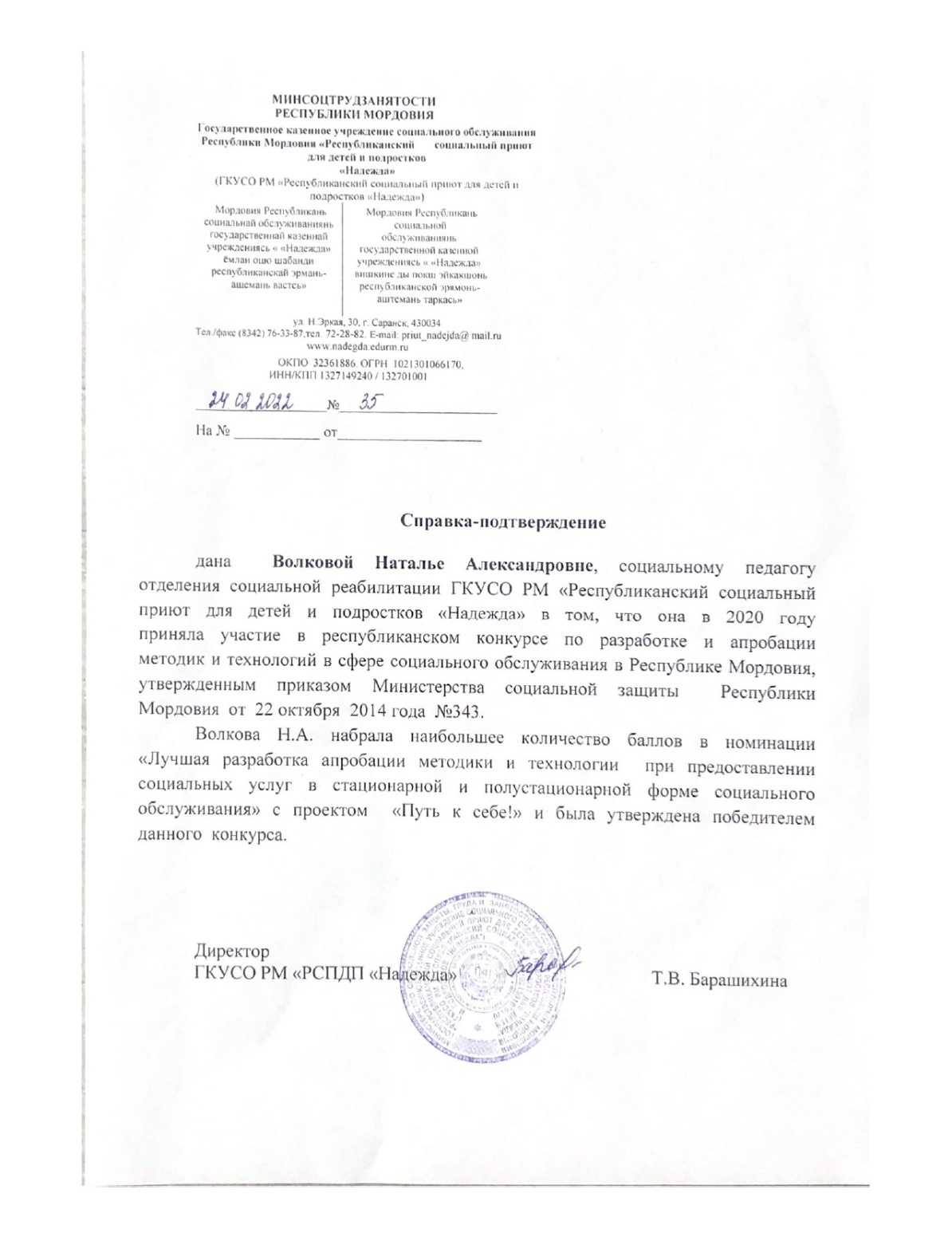 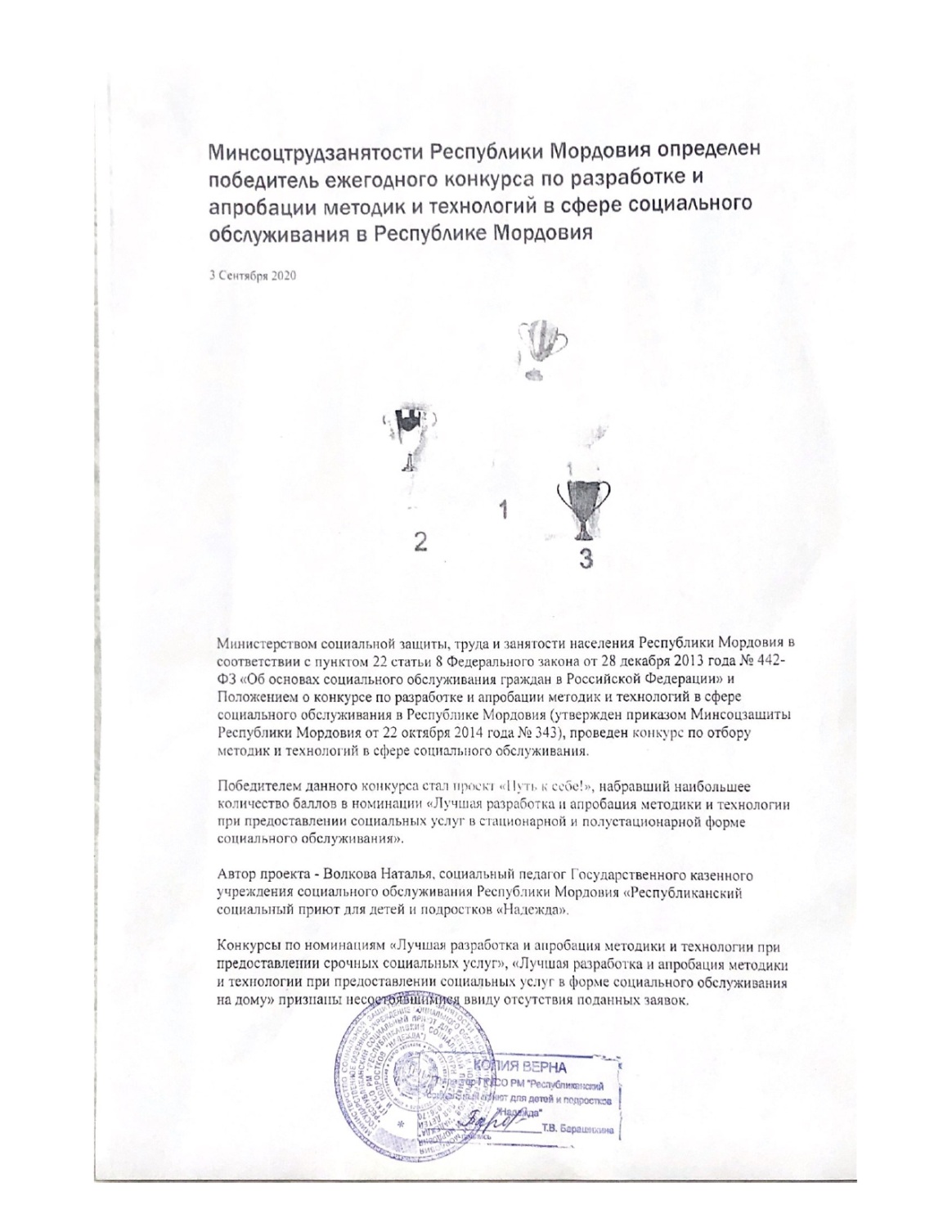 Награды  и   поощрения
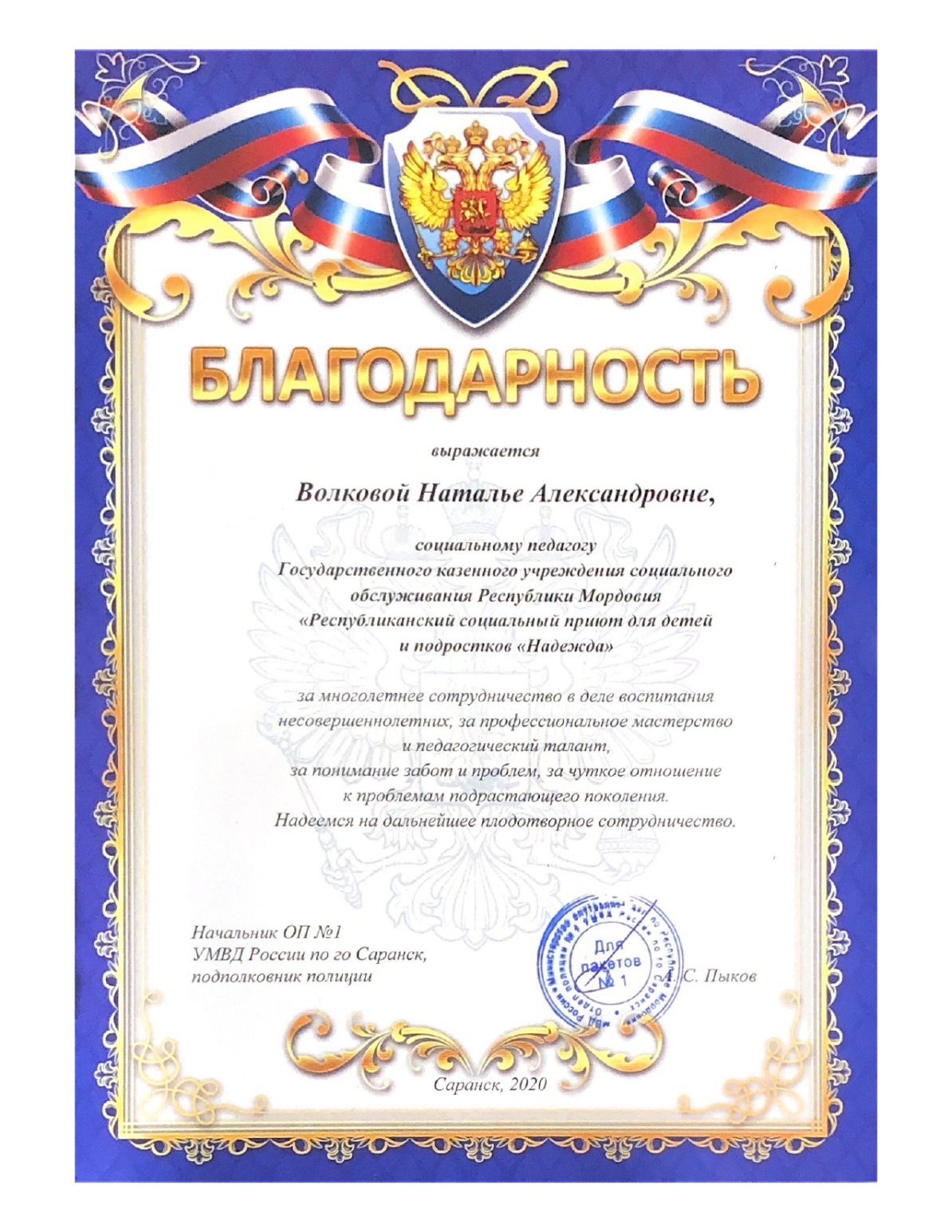 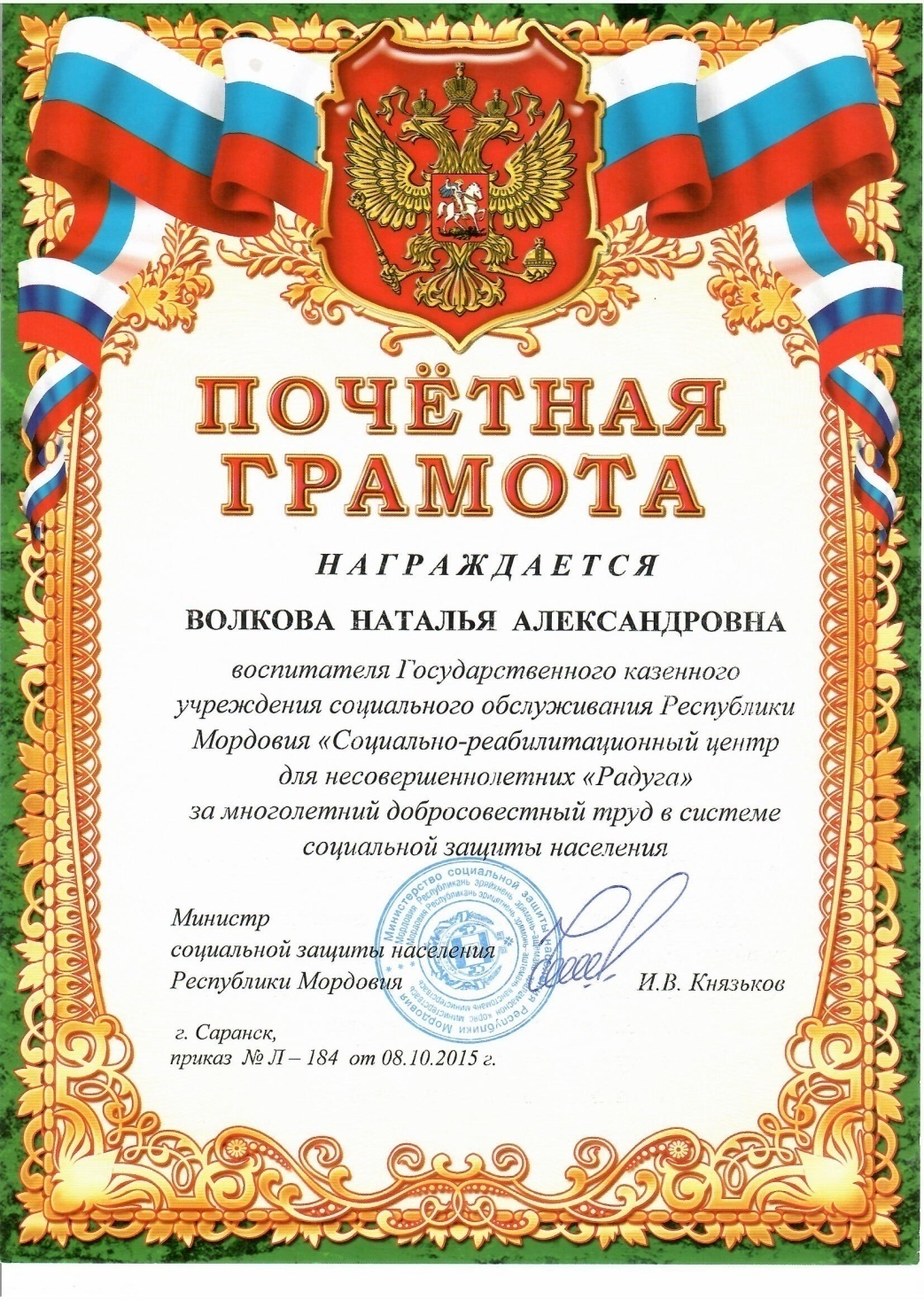 НАГРАДЫ  и   поощрения
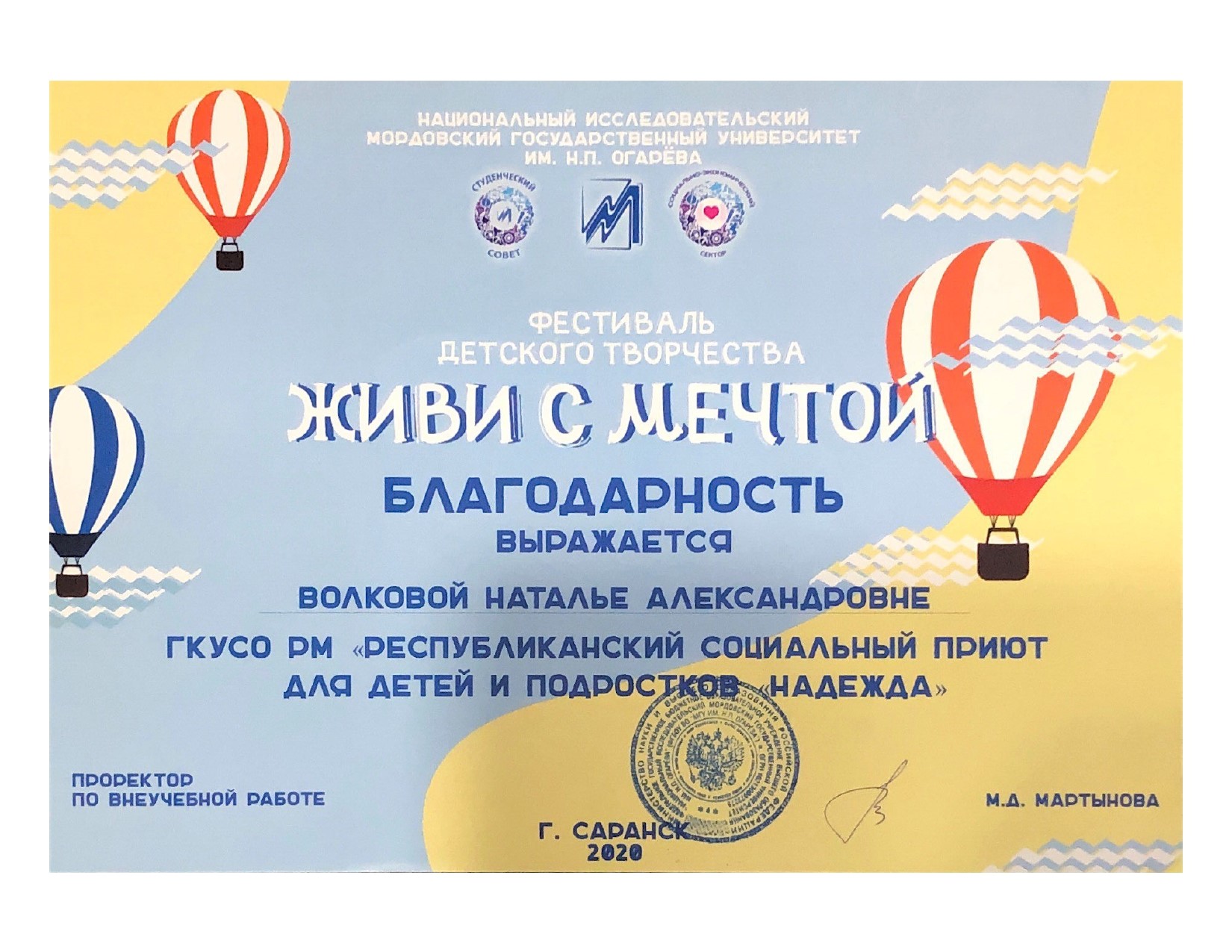 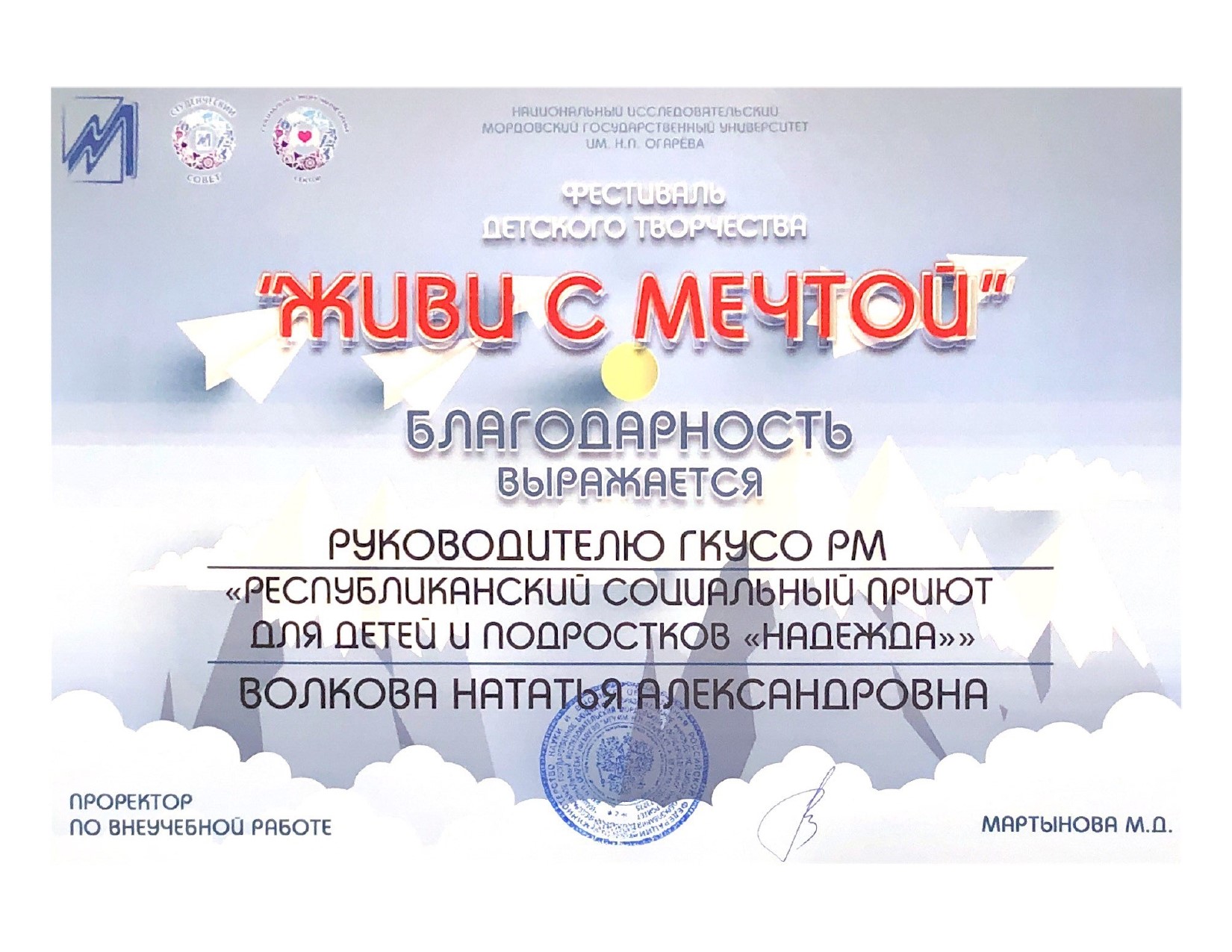 Награды   и   поощрения
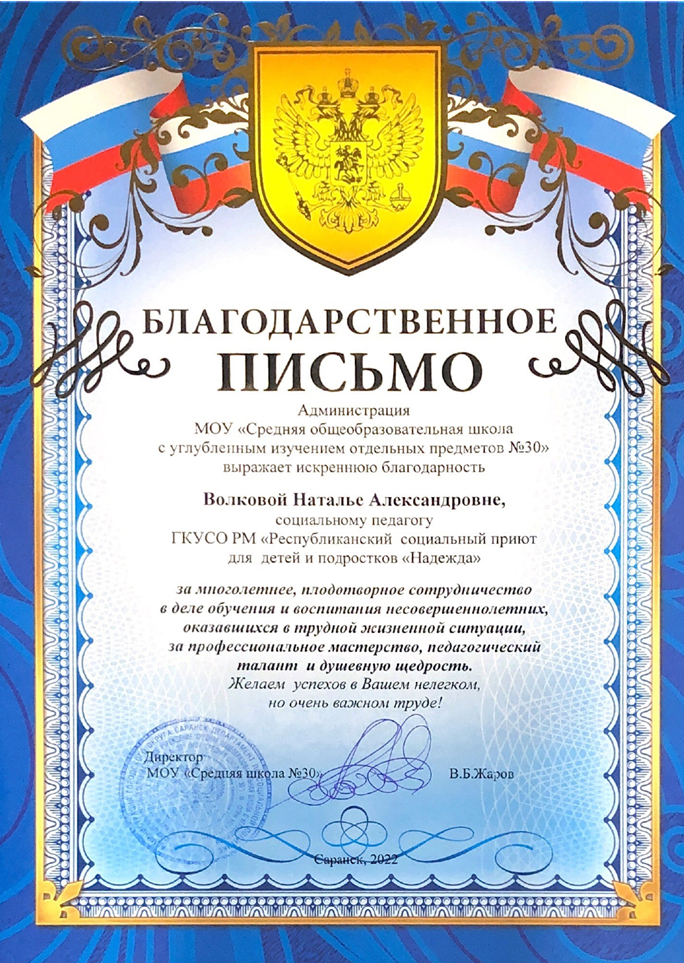 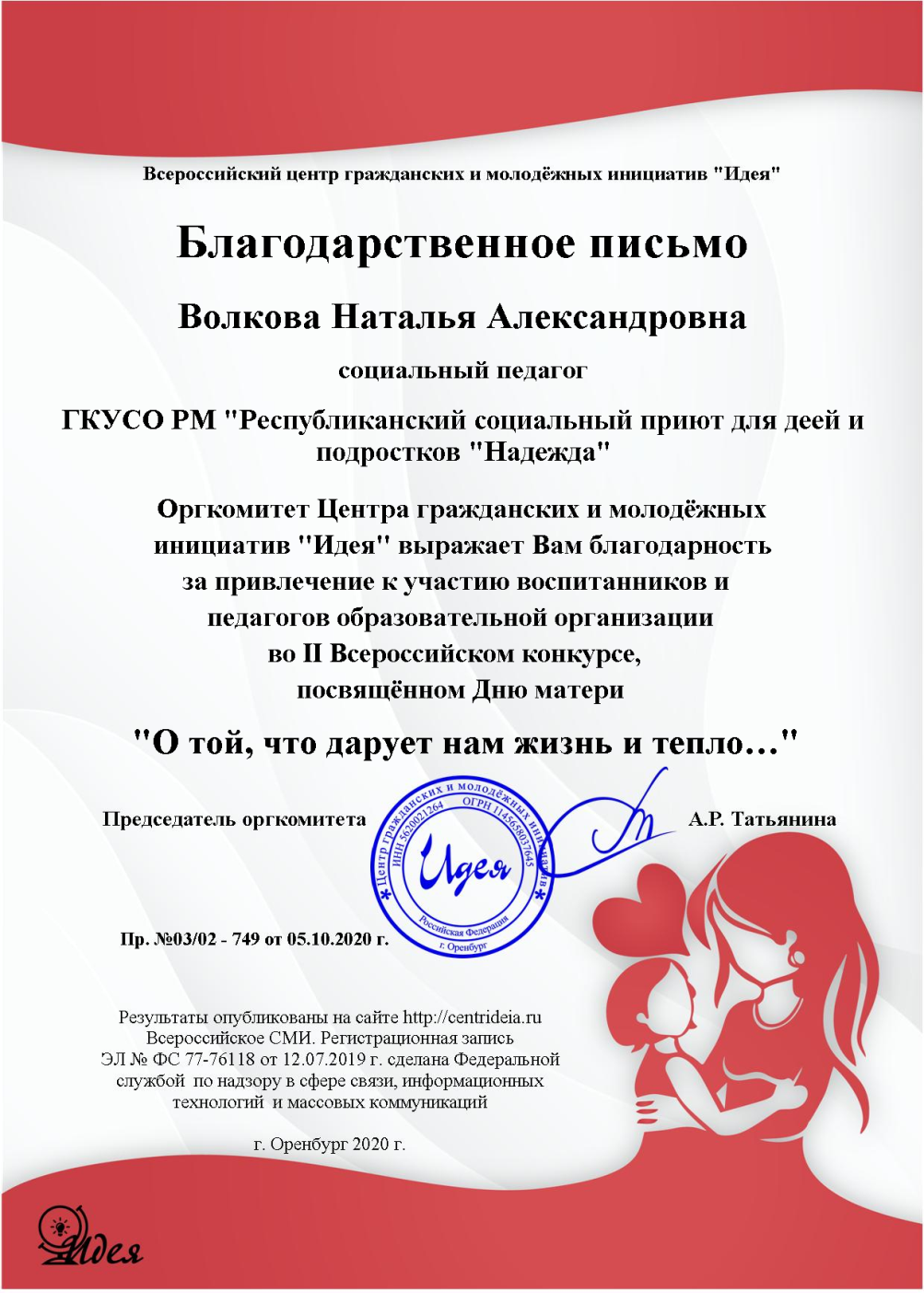